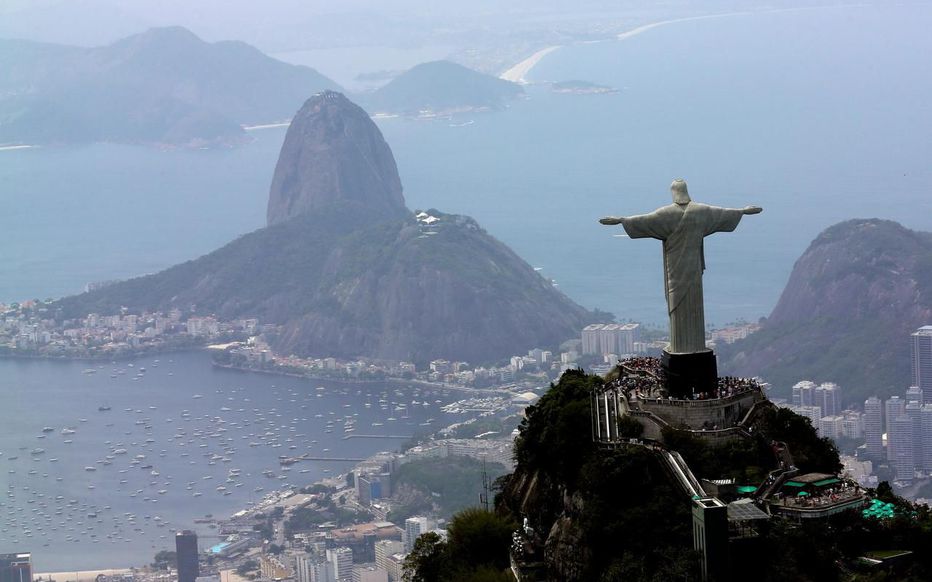 Ch. I – Une ouverture à double clefs.
Ch. II – Historicité
Ch. III – Le Verbe s’est fait chair
Ch. IV – Les querelles christologiques des premiers siècles
Ch. V – Le sacrifice de la Croix
Ch. VI – Sauveur
Ch. VII – Le Notre Père
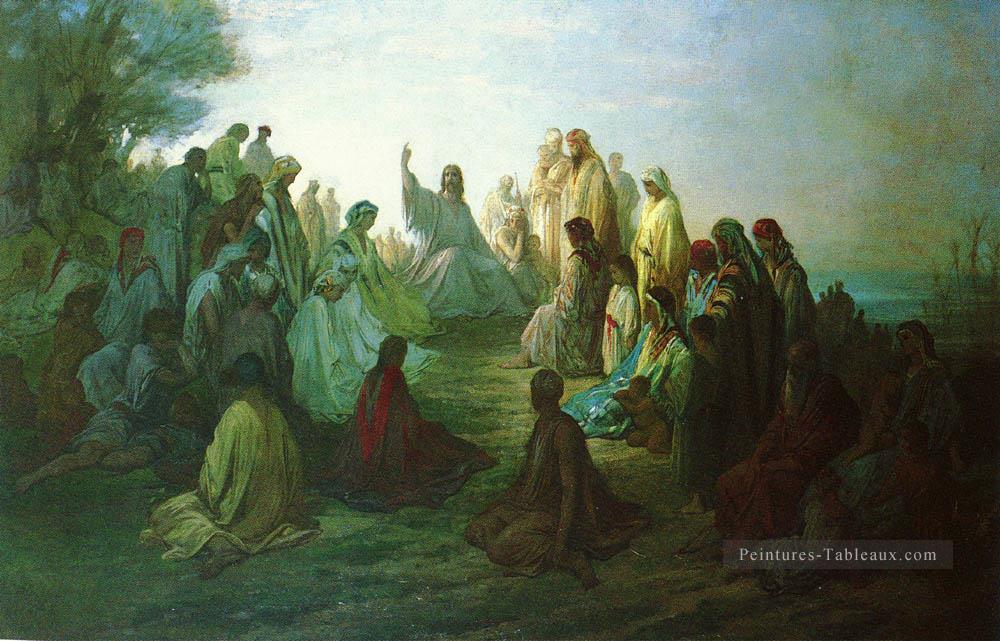 Quand vous priez dites : Notre Père
1 – la prière de Jésus
	est-ce ainsi qu’il priait ?
	est-ce bien cela qu’il a enseigné ?
2 – Sept demandes
	structure
	demander à Dieu ?
3 – « Notre Père »
4 – trois premières demandes
5 – pain quotidien
6 – trois dernières demandes
7 -  une excursion en Cappadoce
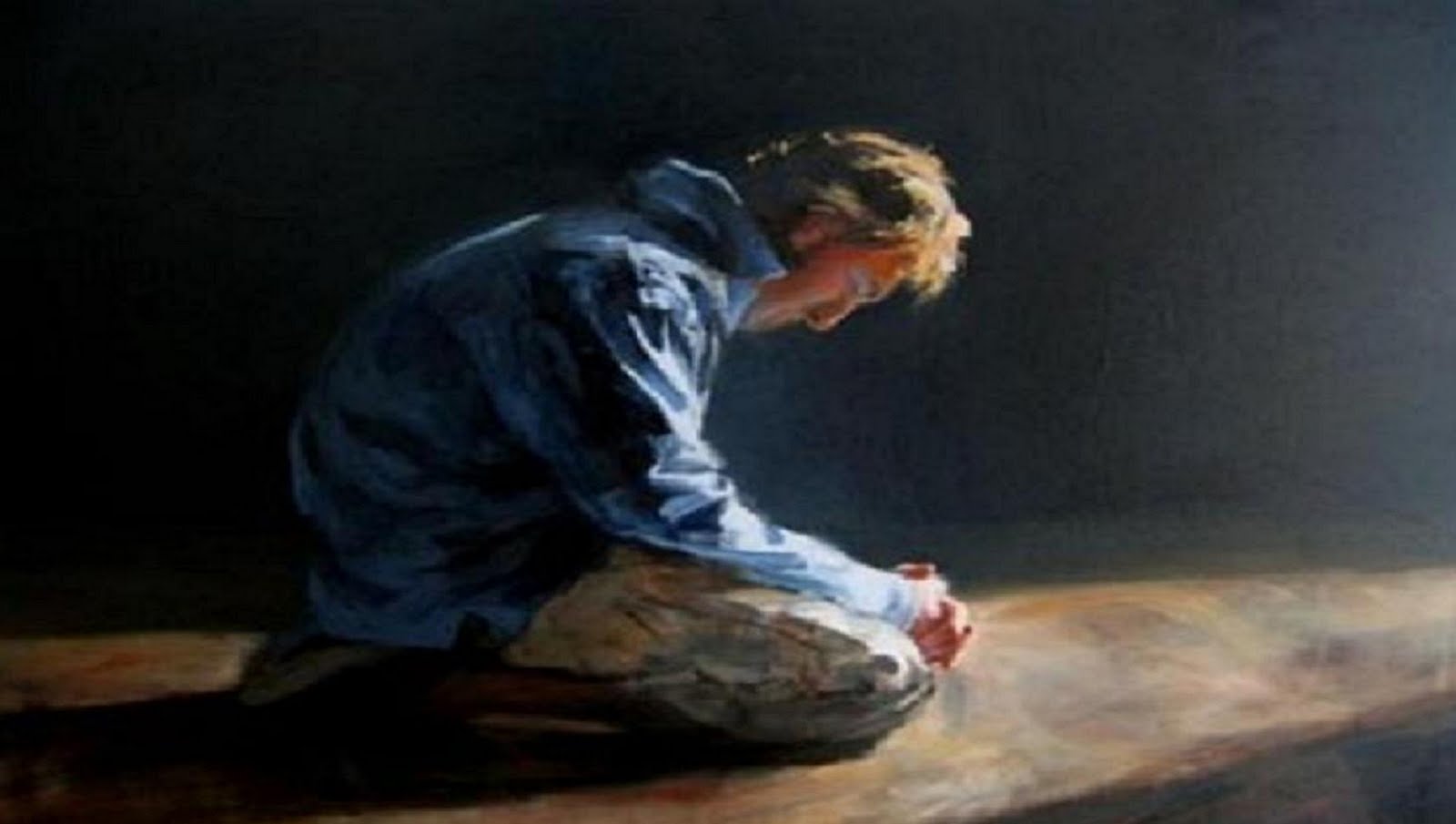 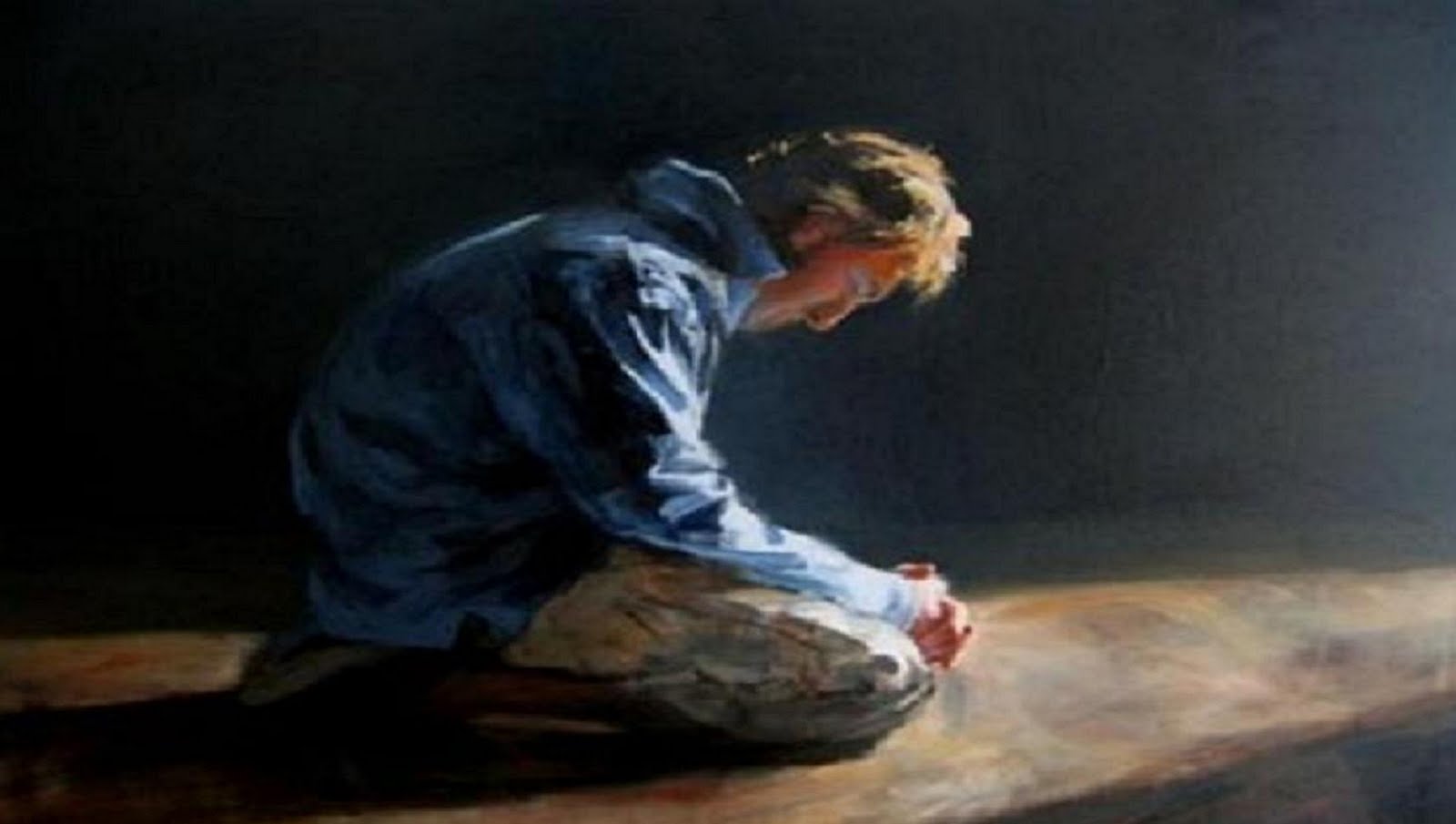 Synagogue
Lectio 
Beauté
Louange
Répétitive
Banal
Recueillement
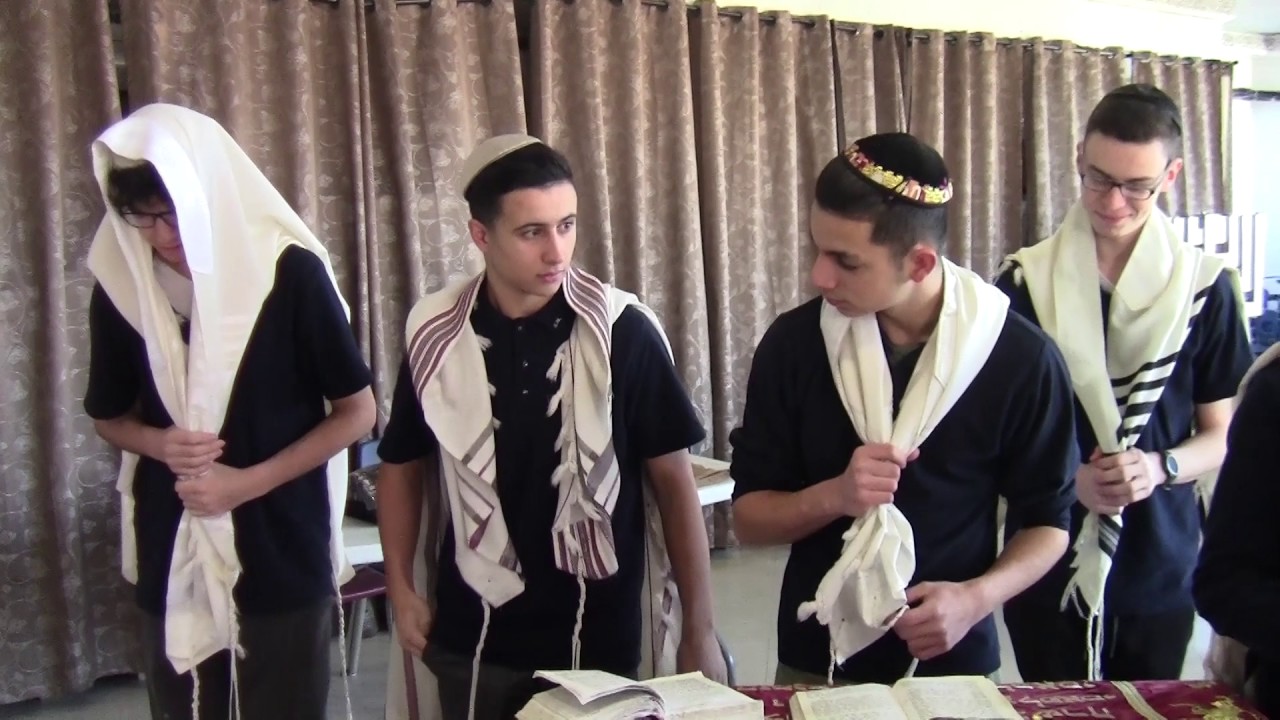 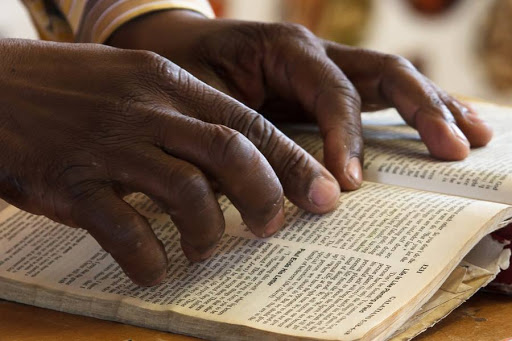 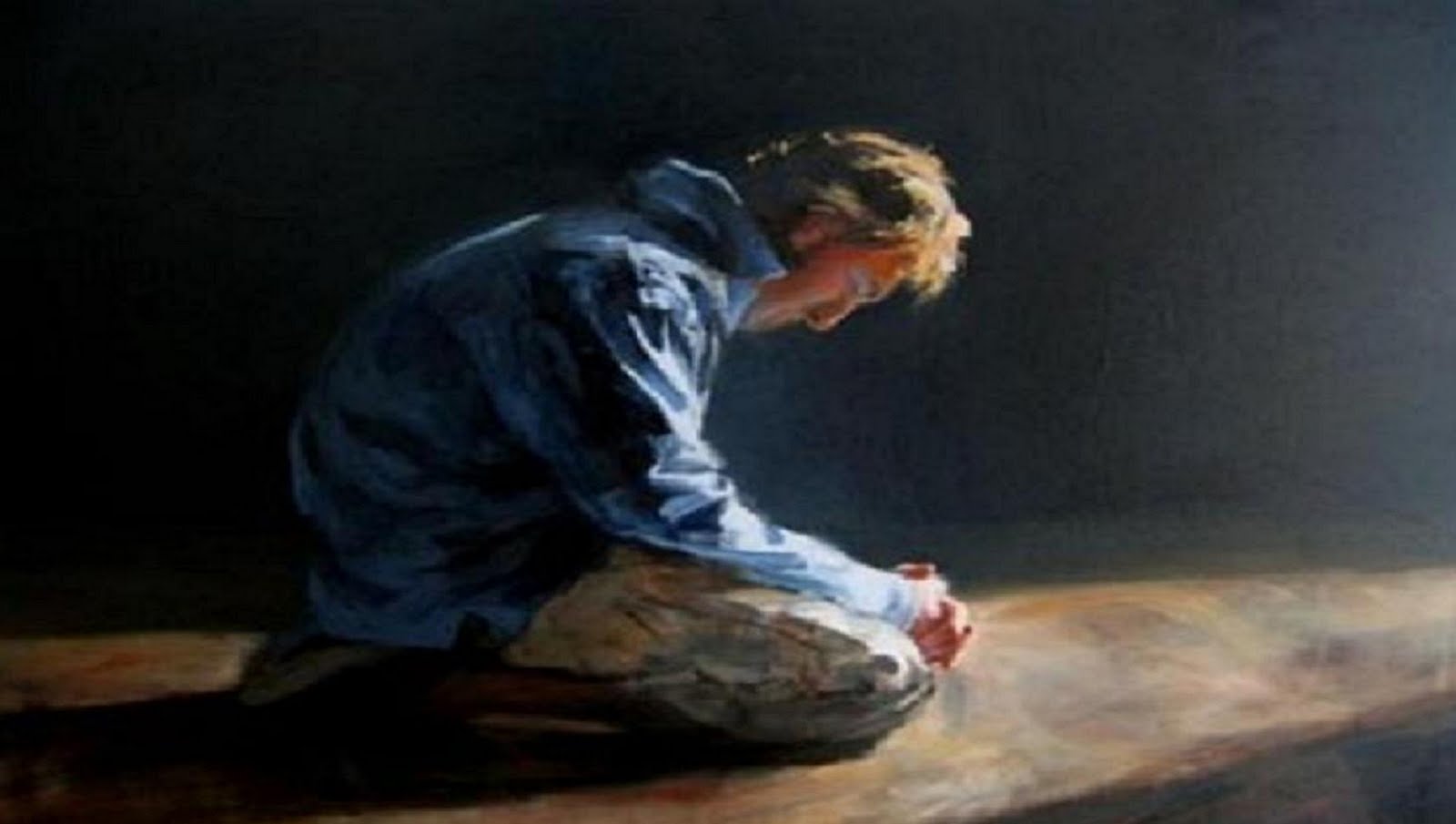 Synagogue
Lectio 
Beauté
Louange
Répétitive
Banal
Recueillement
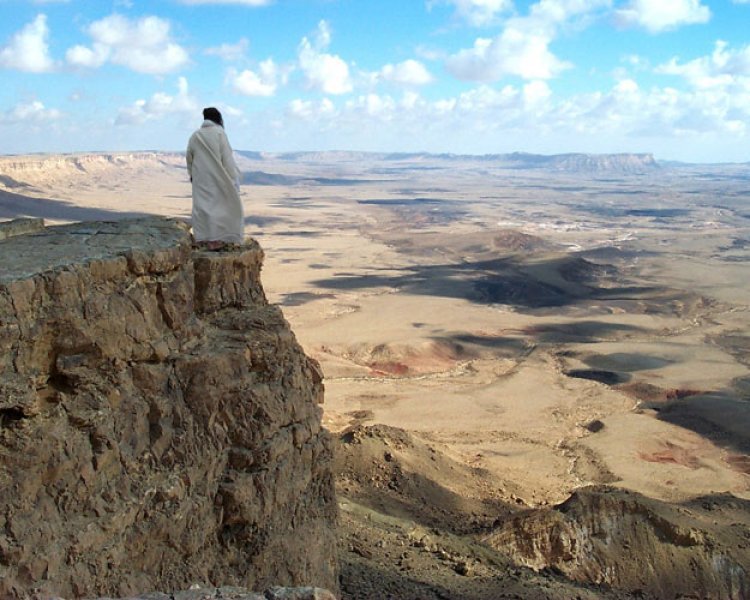 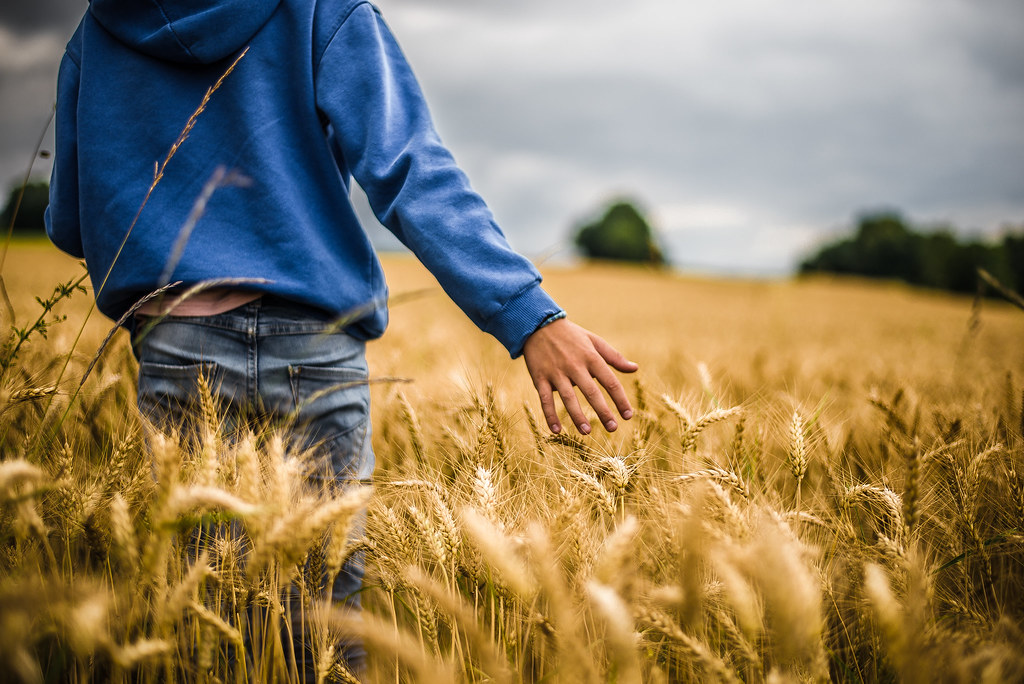 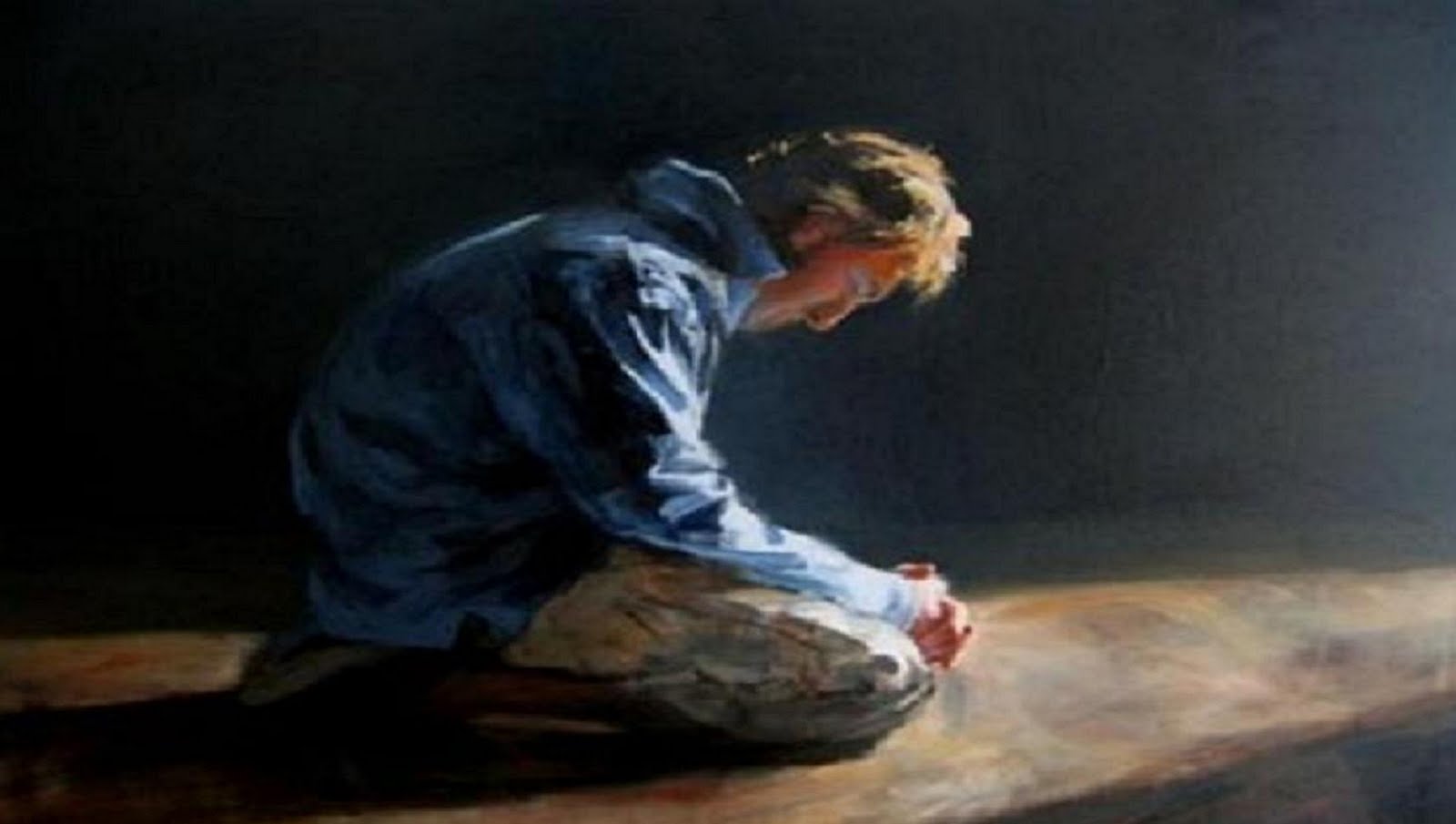 Synagogue
Lectio 
Beauté
Louange
Répétitive
Banal
Recueillement
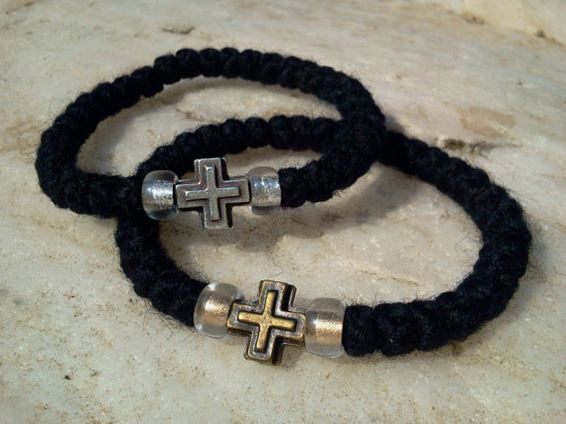 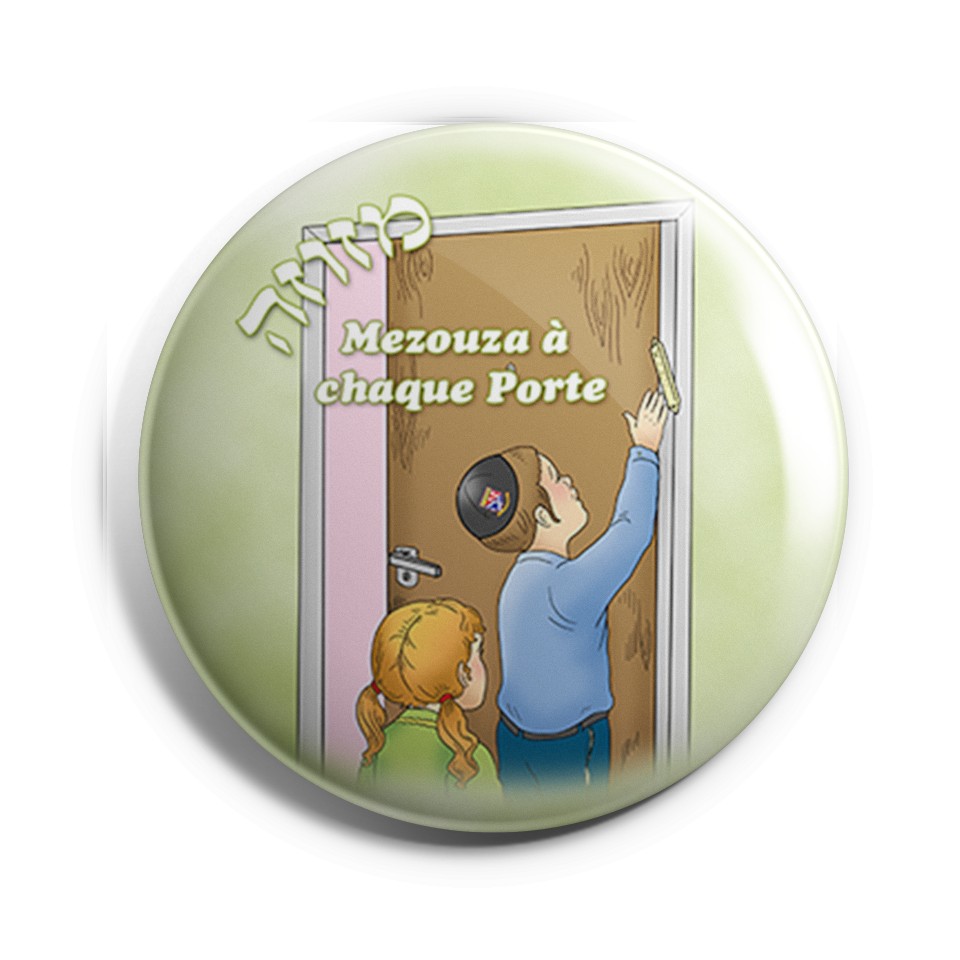 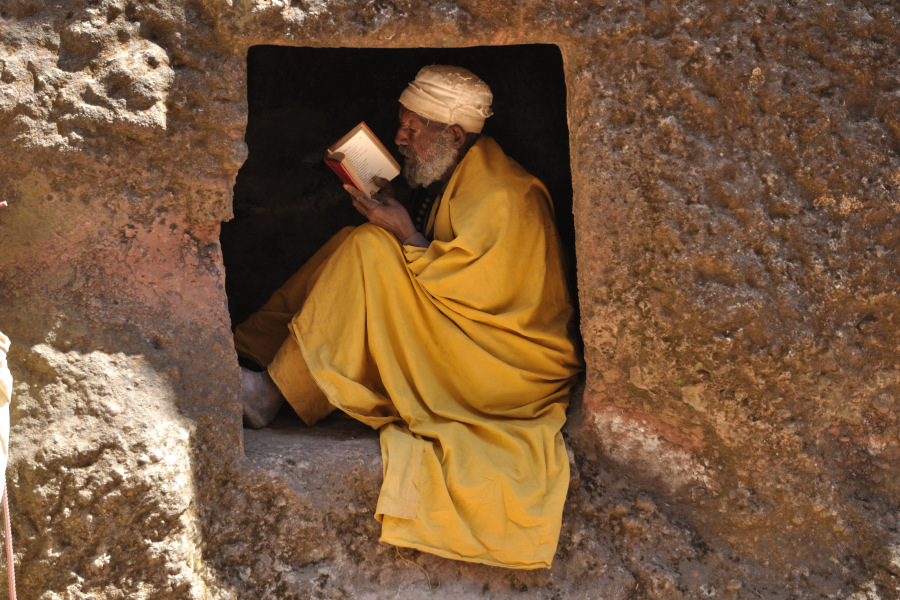 1 – la prière de Jésus
	est-ce ainsi qu’il priait ?
	est-ce bien cela qu’il a enseigné ?
2 – Sept demandes
	structure
	demander à Dieu ?
3 – « Notre Père »
4 – trois premières demandes
5 – pain quotidien
6 – trois dernières demandes
7 -  une excursion en Cappadoce
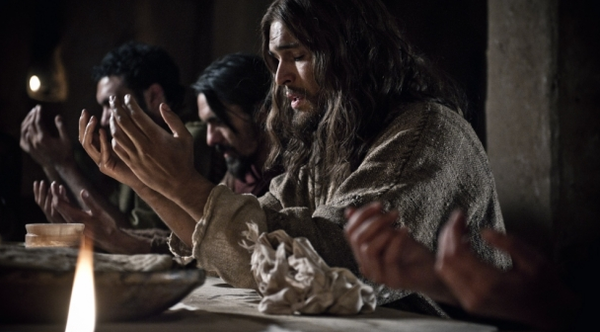 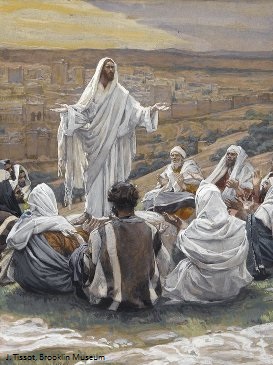 Notre 
			Père
					des cieux
   		Que ton nom soit   sanctifié
  		     Que ton règne vienne
				Que ta volonté soit faite 
				sur la terre comme au ciel
   		Donne-nous chaque jour 
		    notre pain quotidien
   			Remets-nous 
	nos péchés 				nos dettes
car nous aussi nous les remettons à nos débiteurs
        Et ne nous emporte pas dans l’épreuve
				      Mais délivre-nous du mal
L
U
c
M
A
T
T
H
I
E
U
1 – la prière de Jésus
	est-ce ainsi qu’il priait ?
	est-ce bien cela qu’il a enseigné ?
2 – Sept demandes
	structure
	demander à Dieu ?
3 – « Notre Père »
4 – trois premières demandes
5 – pain quotidien
6 – trois dernières demandes
7 -  une excursion en Cappadoce
Notre Père qui es aux cieux
Que ton nom soit sanctifié,
que ton règne vienne,
que ta volonté soit faite 
sur la terre comme au ciel.
Donne-nous aujourd’hui 
notre pain de ce jour
Pardonne-nous nos offenses
comme nous pardonnons aussi 
à ceux qui nous ont offensés
Et ne nous laisse pas entrer en tentation
Mais délivre-nous du mal.
1
2
3

4

5


6
7
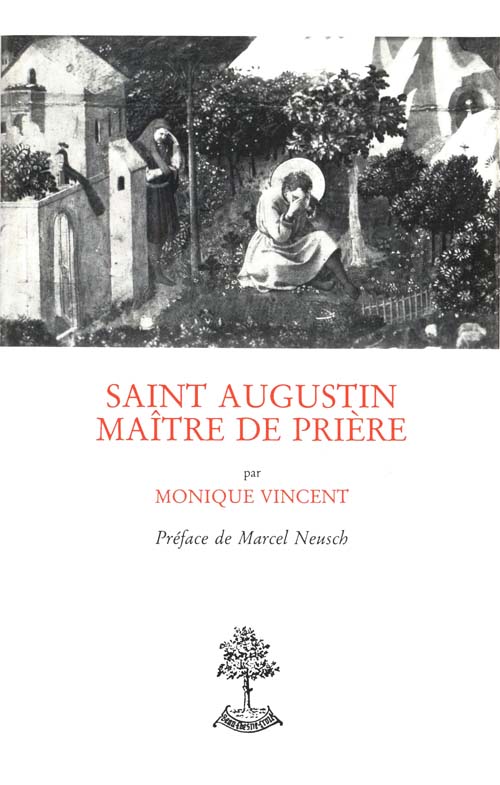 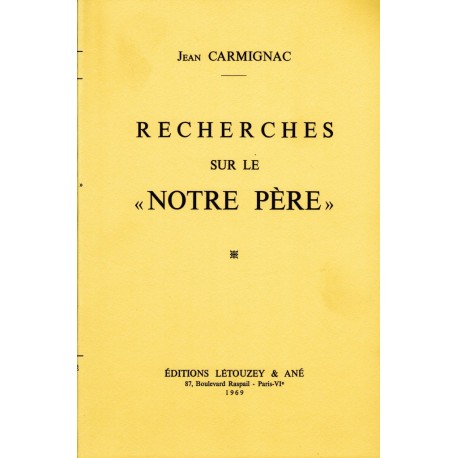 Beauchesne, 1990
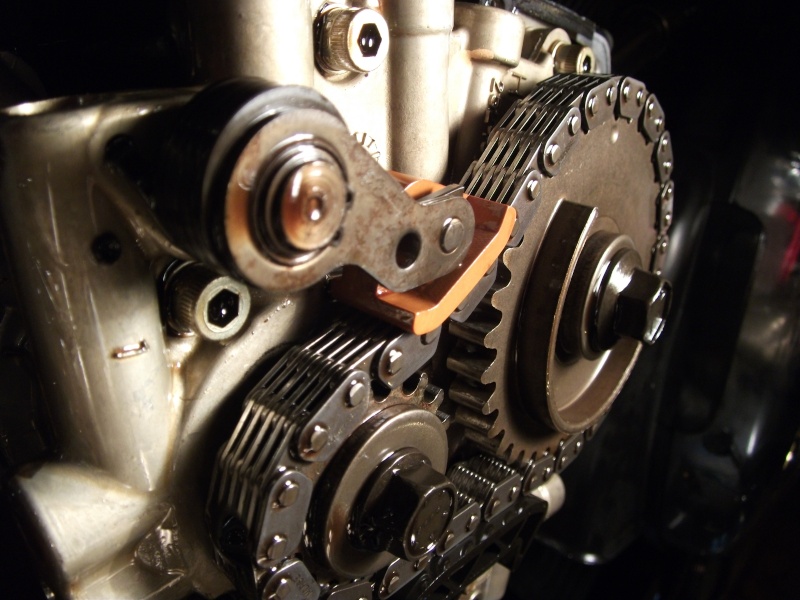 Des pièces 
bien ajustées
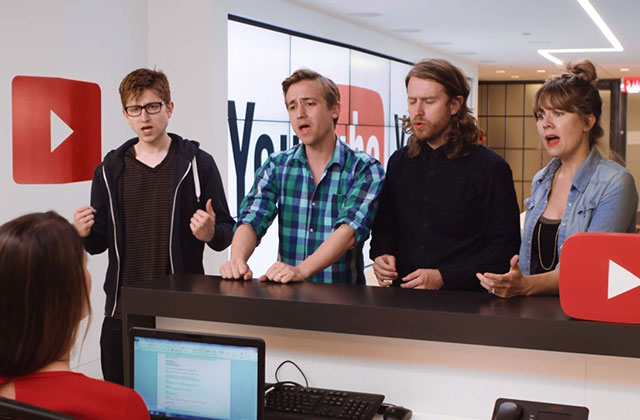 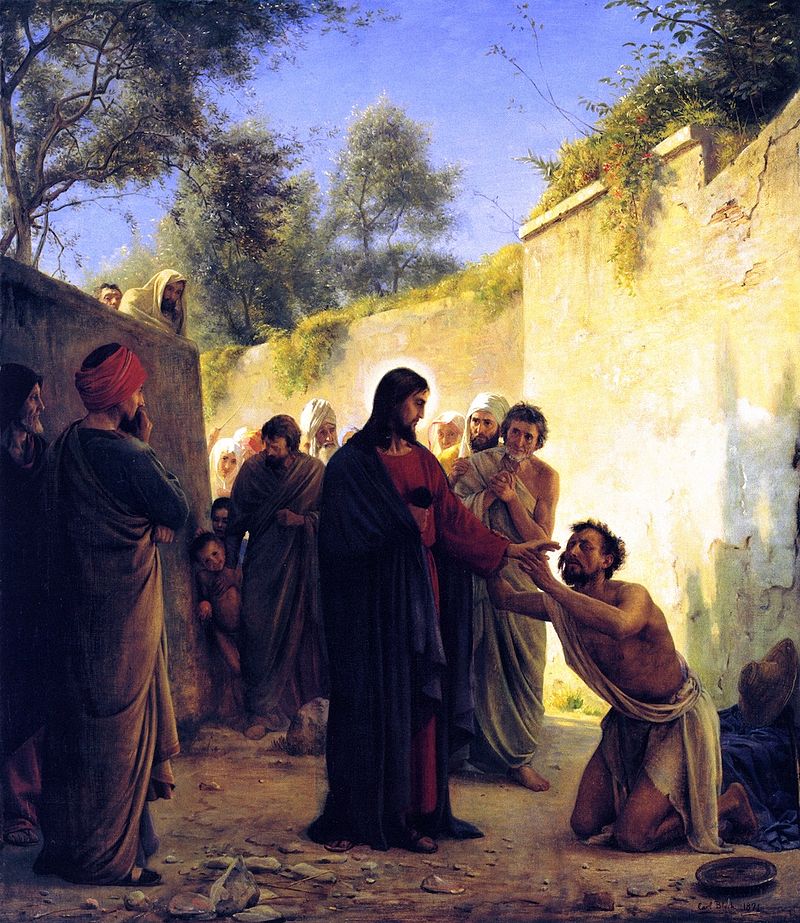 Carl Bloch, 1871
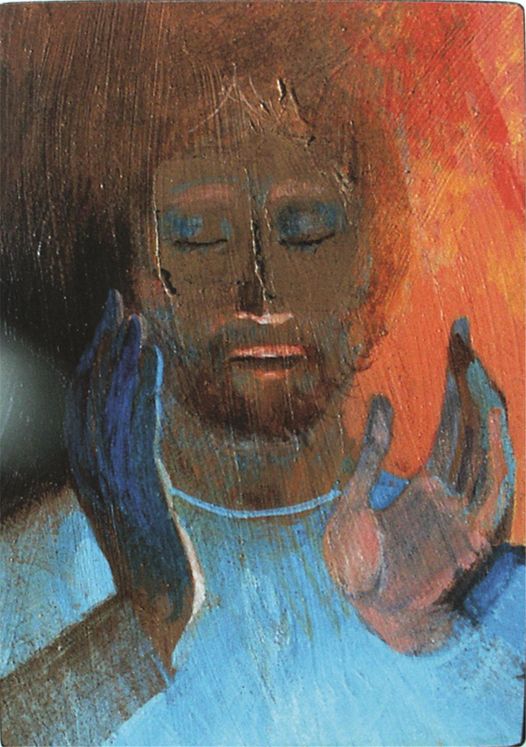 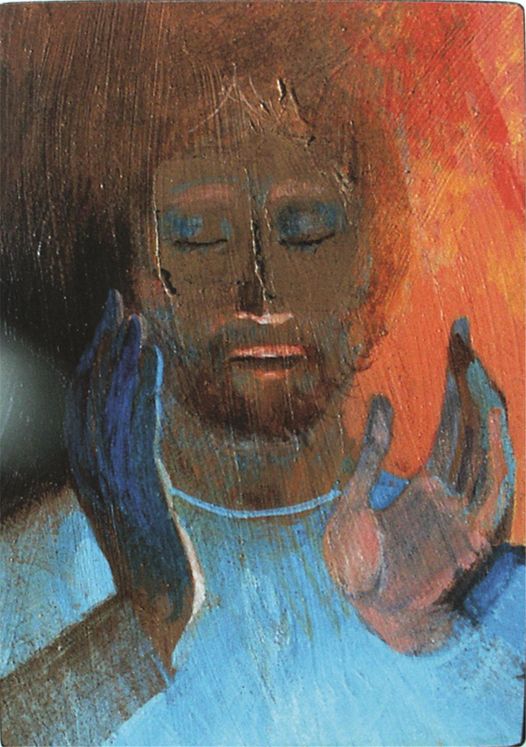 Changer les cœurs
Orienter les volontés
Animer les esprits
Nourrir les intelligences
Convertir les désirs
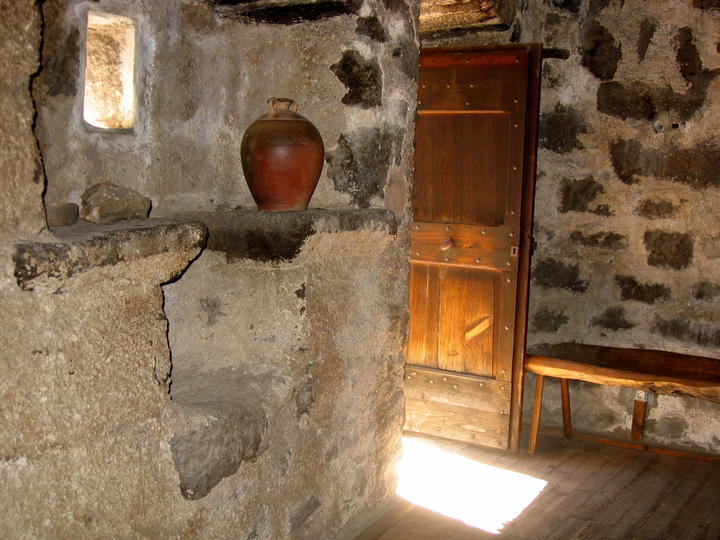 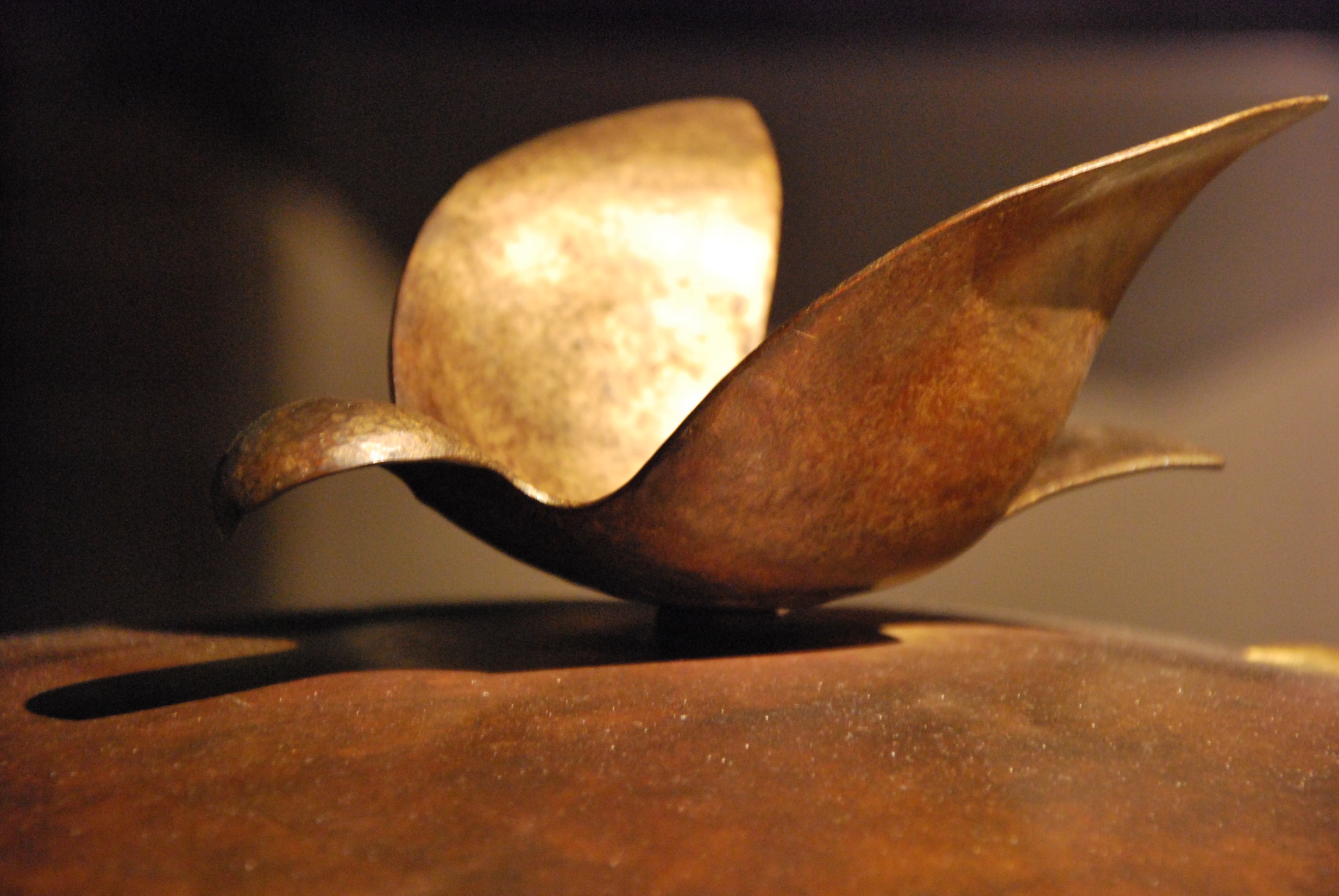 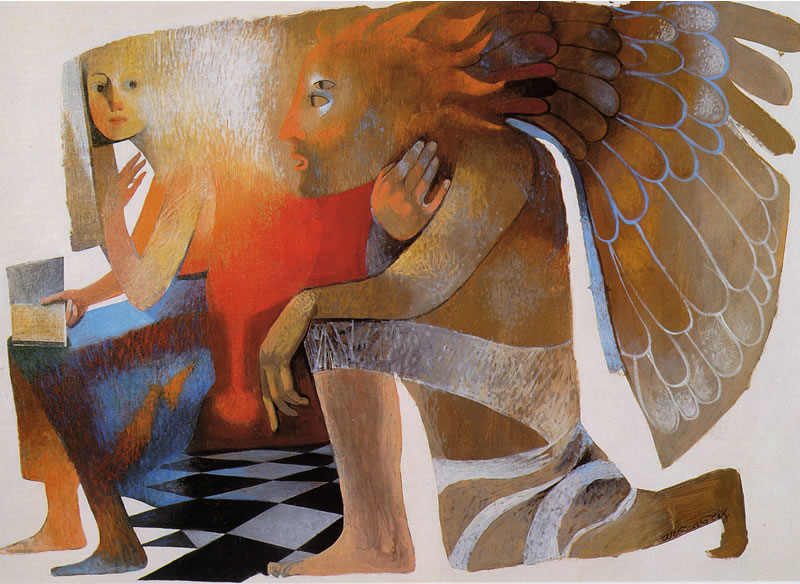 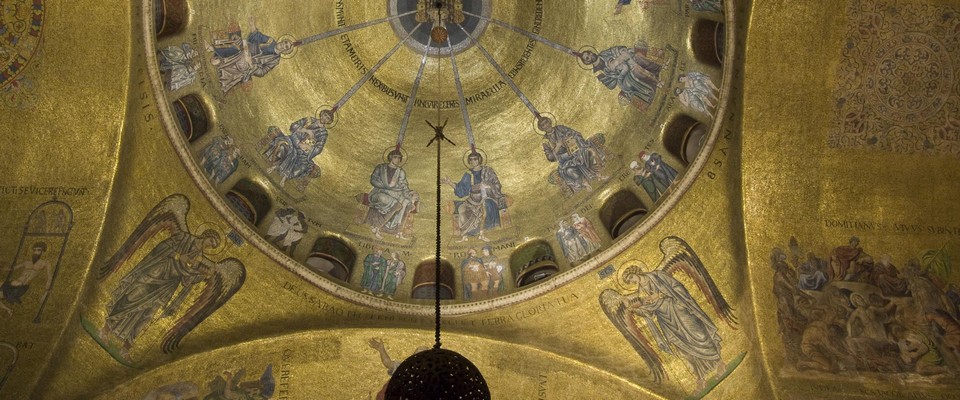 Force
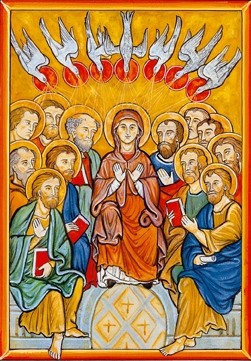 Sagesse 
Conseil
Intelligence
Science
Crainte
Piété
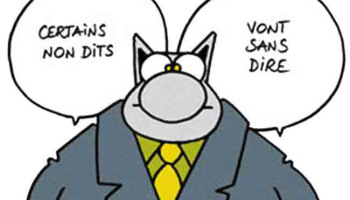 Mais ça va mieux en le disant
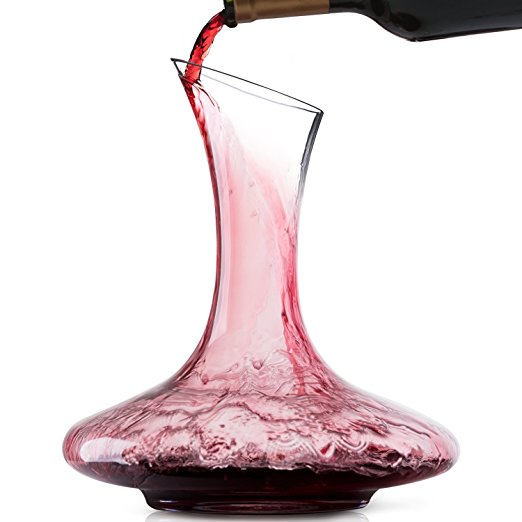 1 – la prière de Jésus
	est-ce ainsi qu’il priait ?
	est-ce bien cela qu’il a enseigné ?
2 – Sept demandes
	structure
	demander à Dieu ?
3 – « Notre Père »
4 – trois premières demandes
5 – pain quotidien
6 – trois dernières demandes
7 -  une excursion en Cappadoce
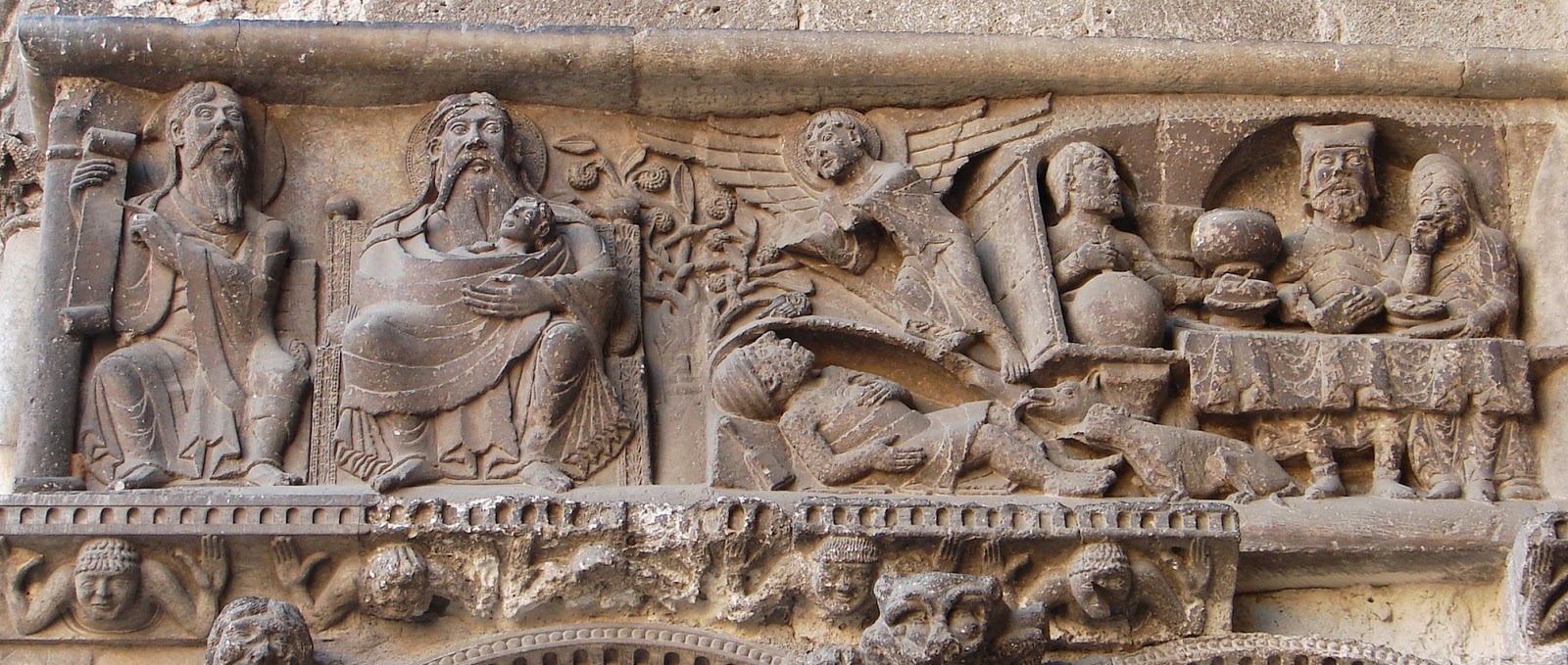 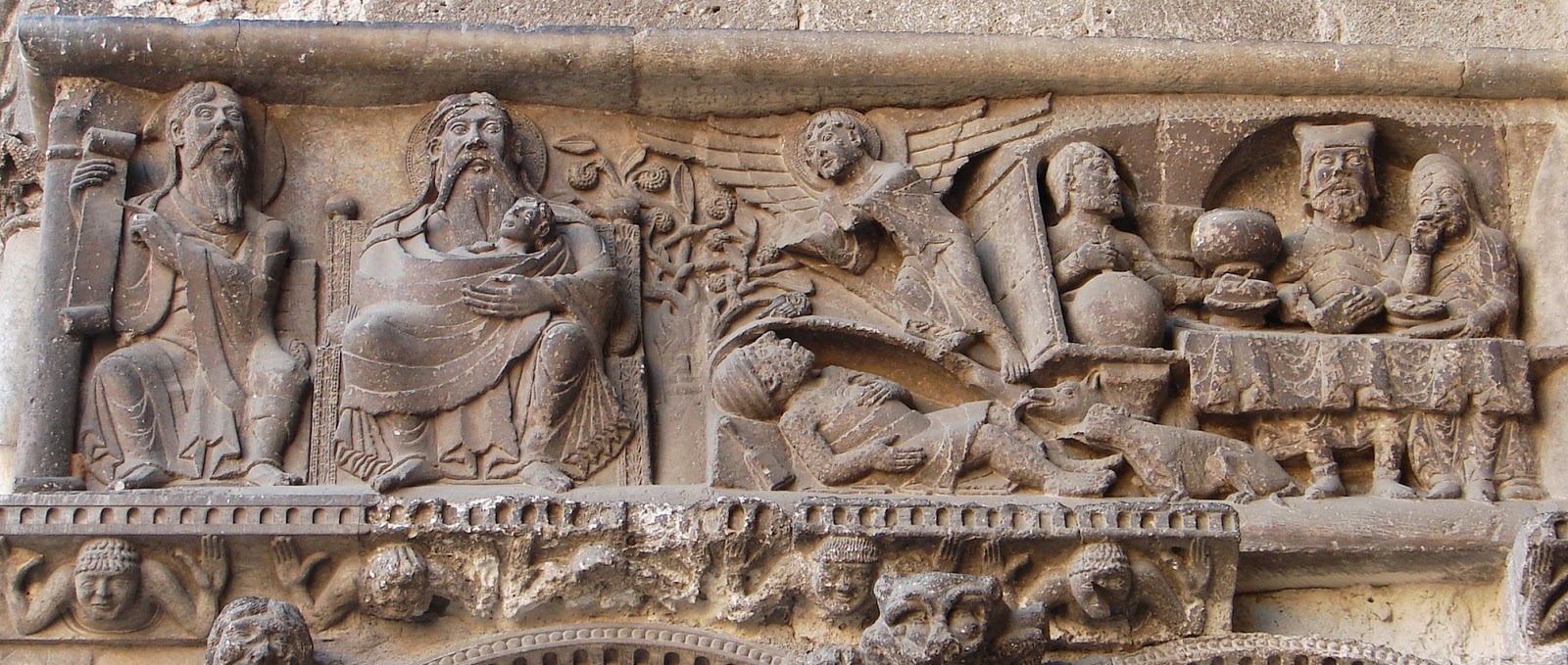 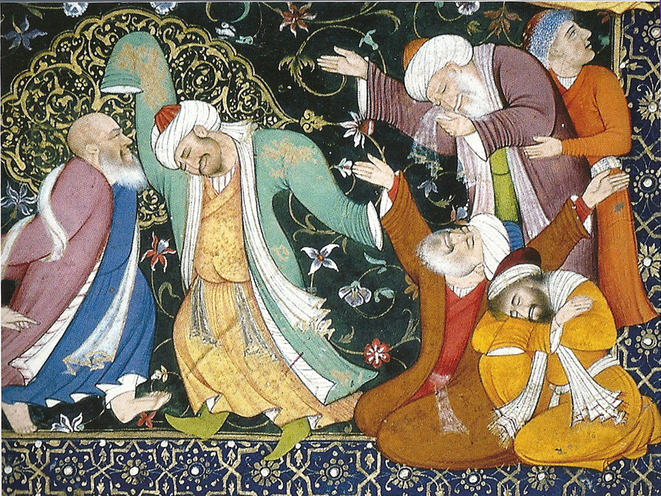 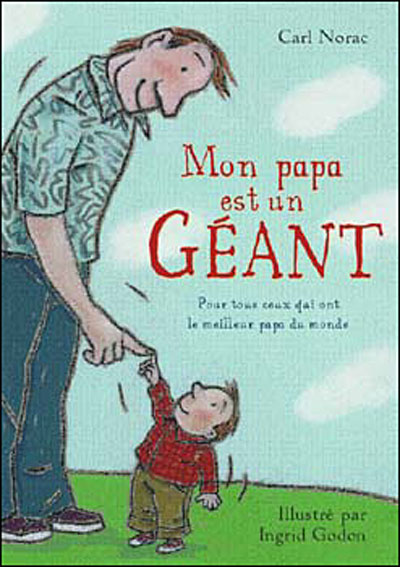 Notre    père
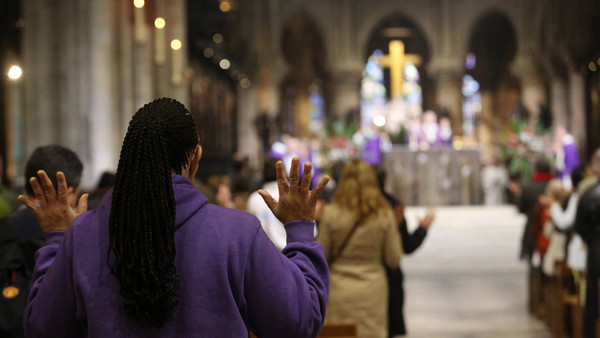 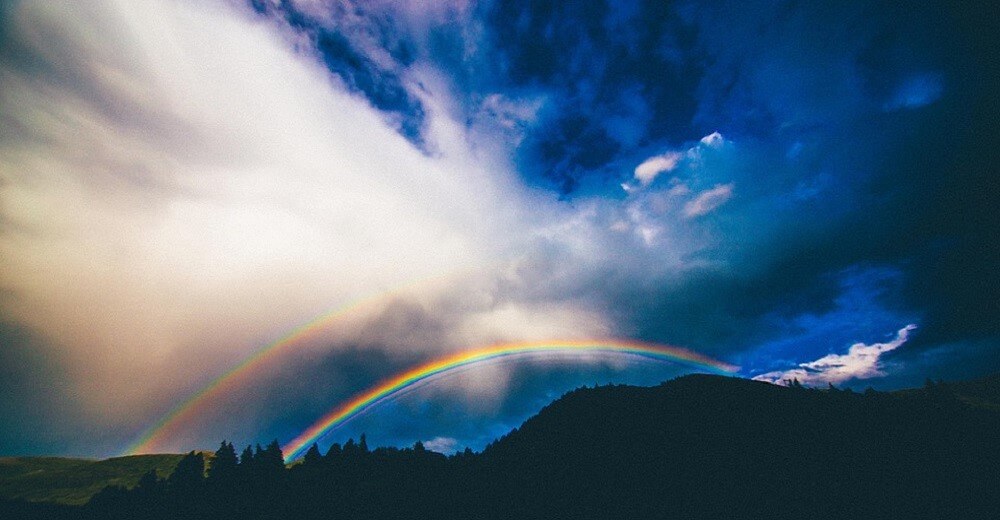 … qui es aux cieux
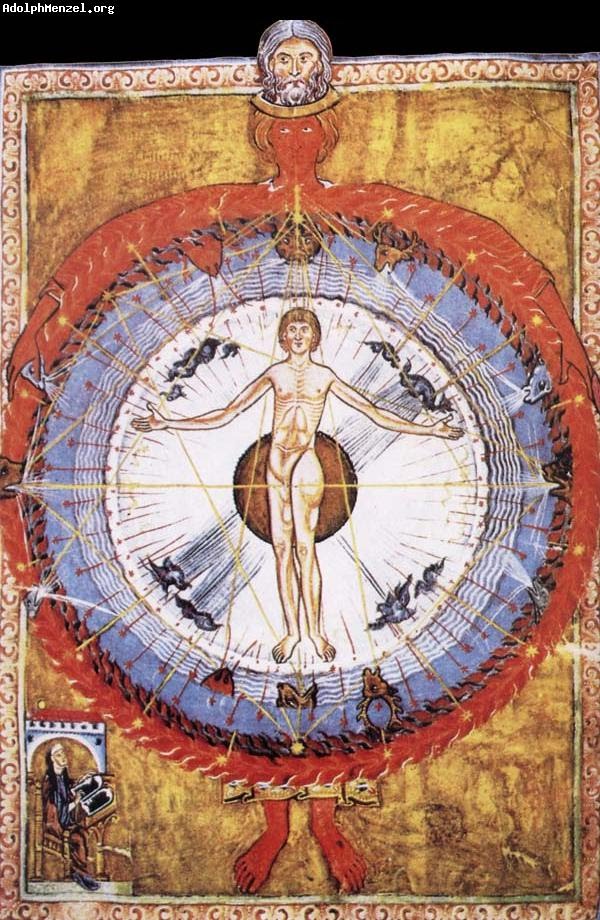 1 – la prière de Jésus
	est-ce ainsi qu’il priait ?
	est-ce bien cela qu’il a enseigné ?
2 – Sept demandes
	structure
	demander à Dieu ?
3 – « Notre Père »
4 – trois premières demandes
5 – pain quotidien
6 – trois dernières demandes
7 – une excursion en Cappadoce
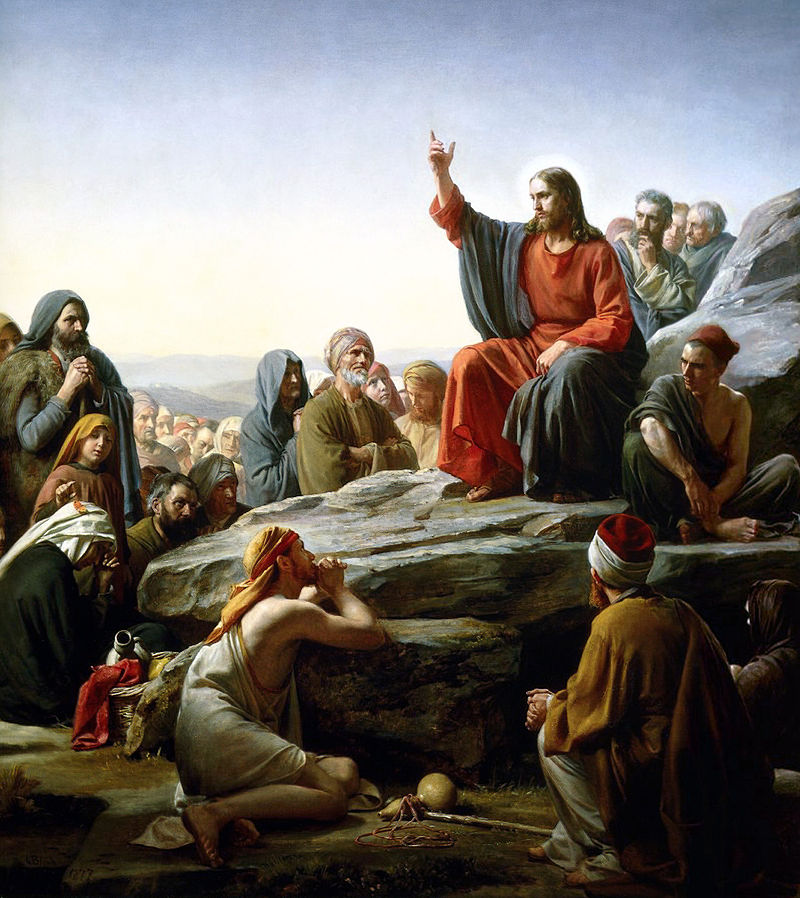 Karl Heinrich Bloch, 1880
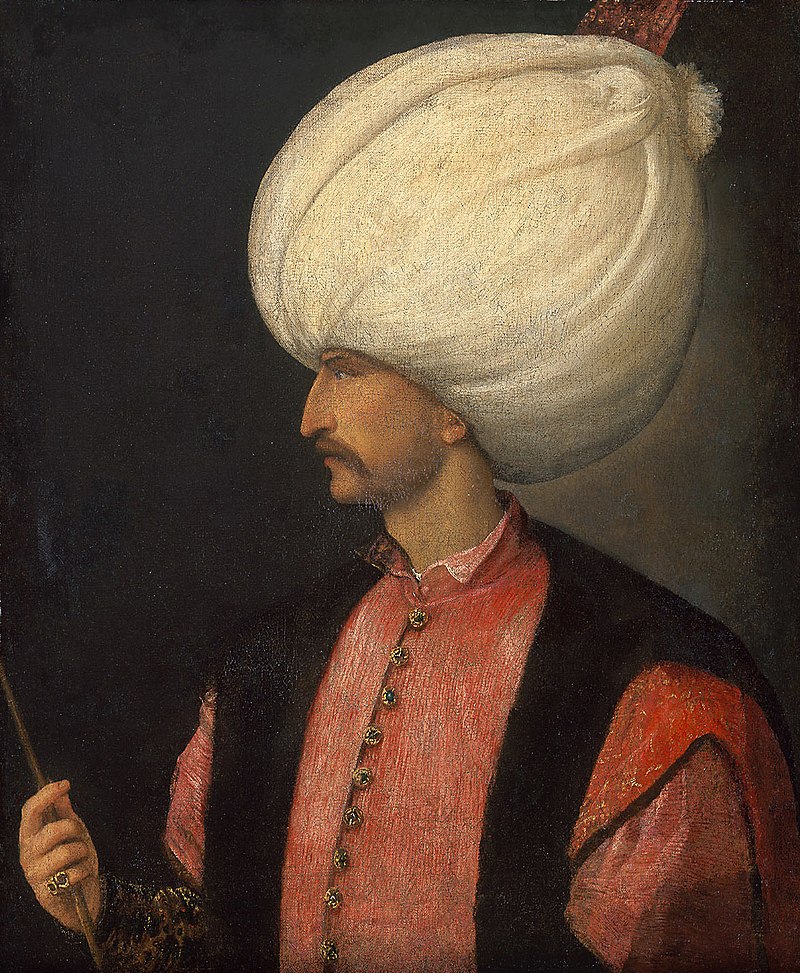 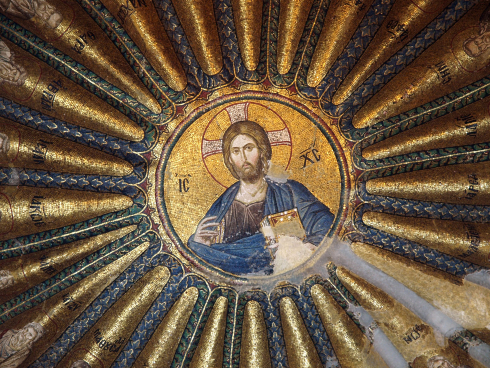 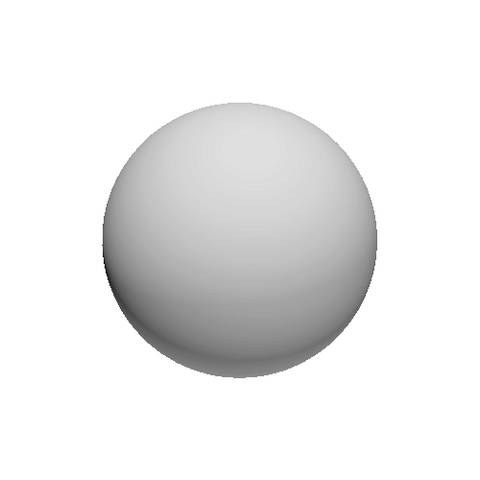 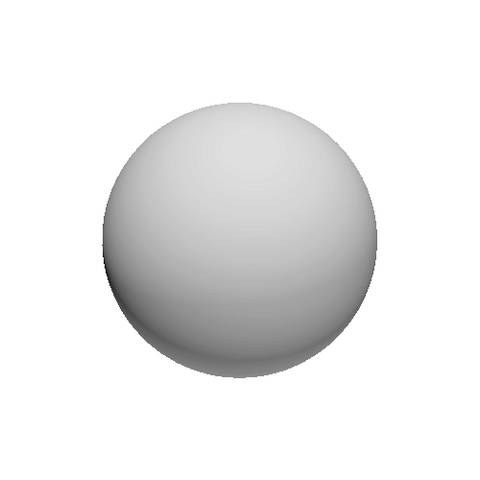 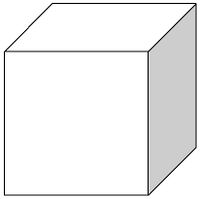 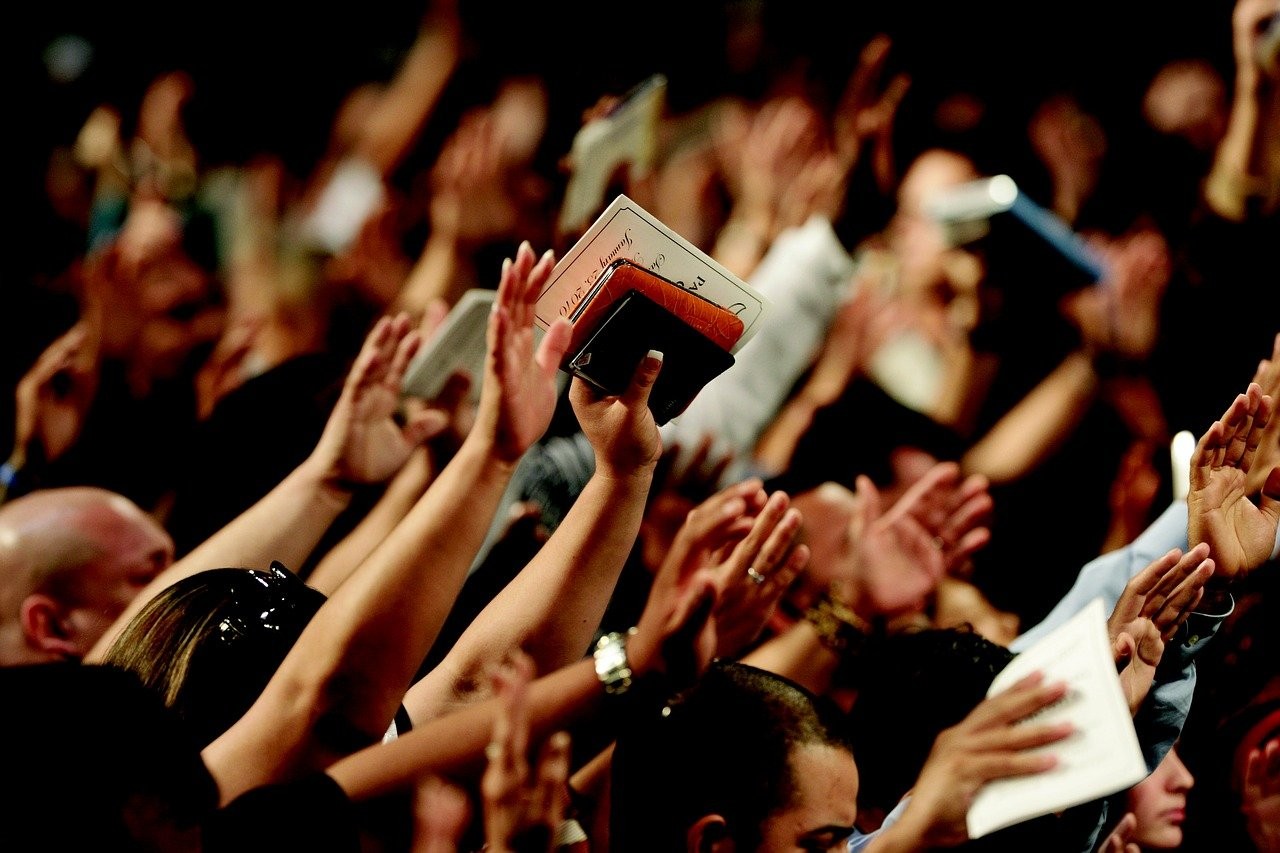 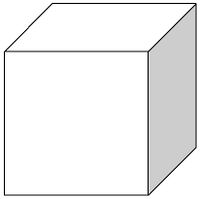 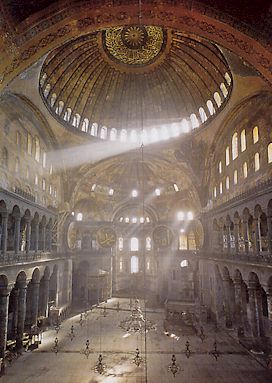 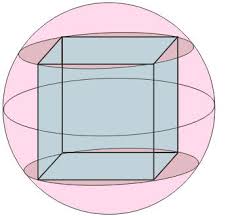 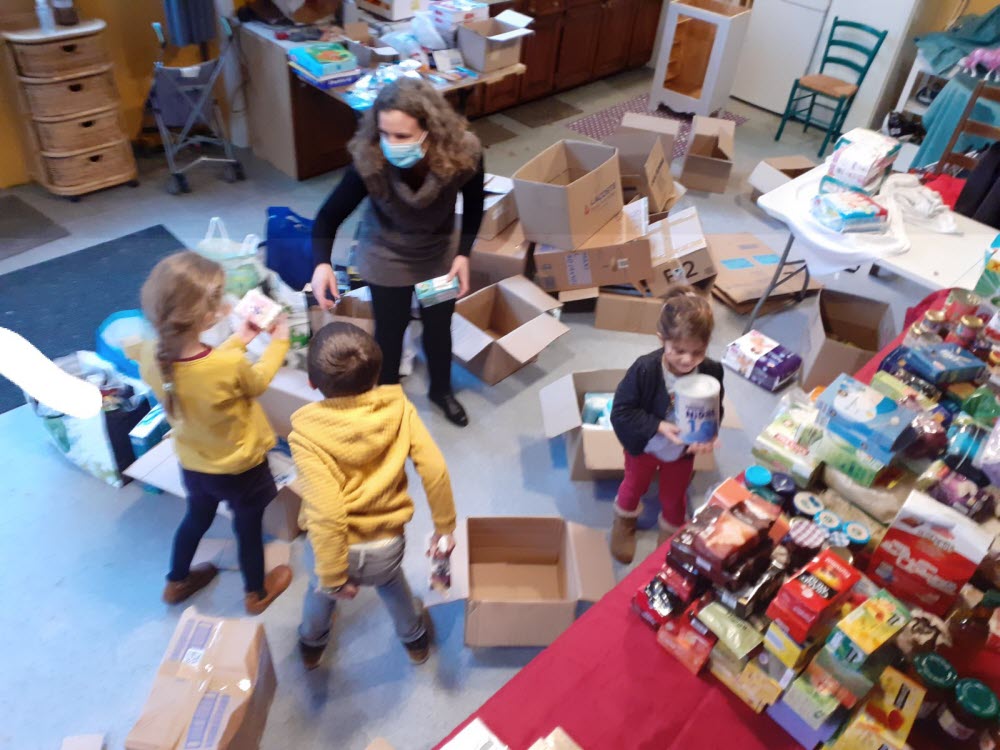 1 – la prière de Jésus
	est-ce ainsi qu’il priait ?
	est-ce bien cela qu’il a enseigné ?
2 – Sept demandes
	structure
	demander à Dieu ?
3 – « Notre Père »
4 – trois premières demandes
5 – pain quotidien
6 – trois dernières demandes
7 -  une excursion en Cappadoce
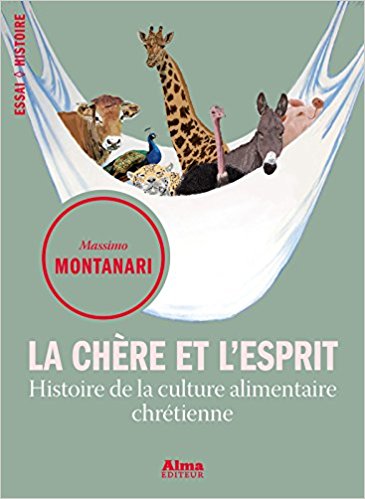 2017
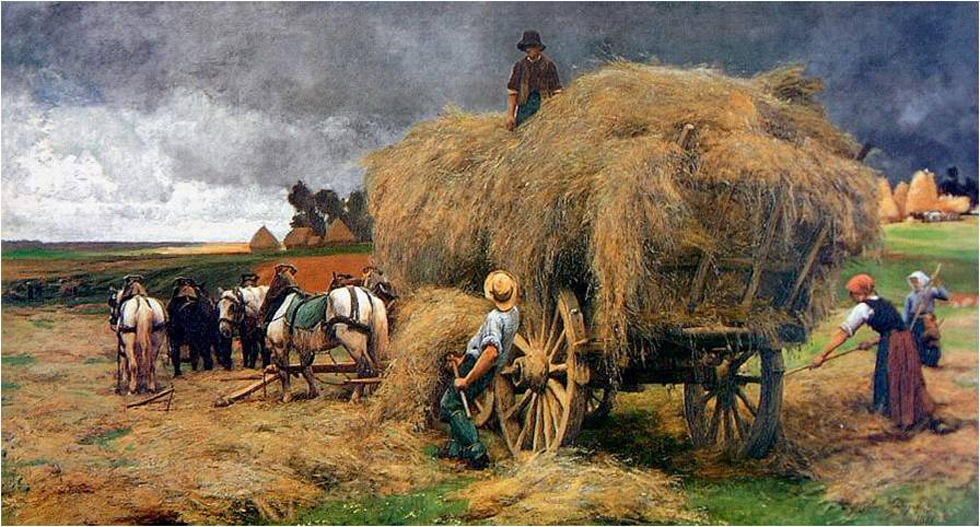 Julien Dupré, 1880
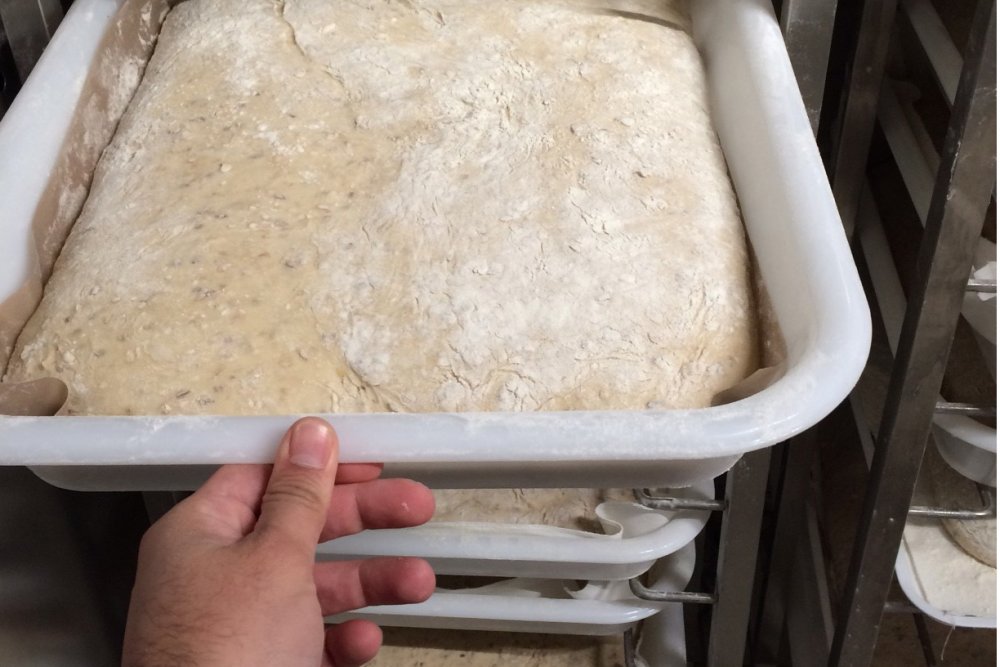 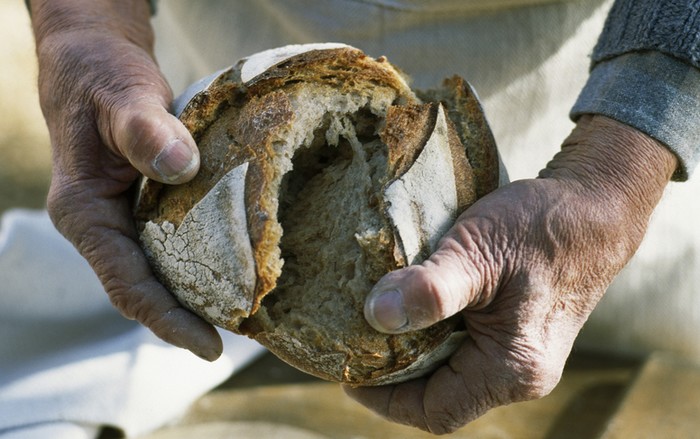 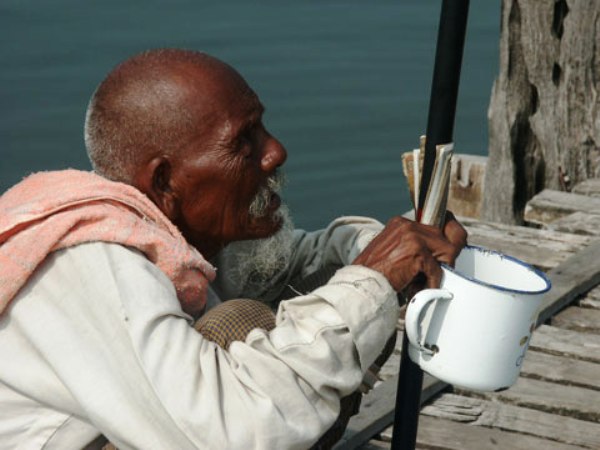 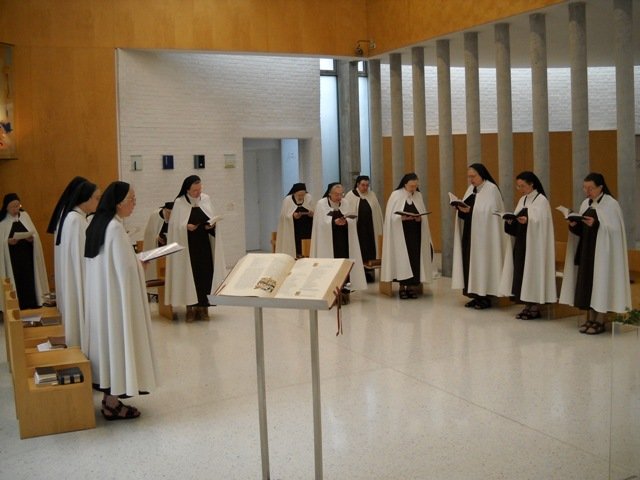 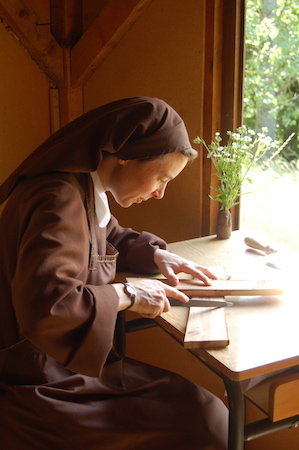 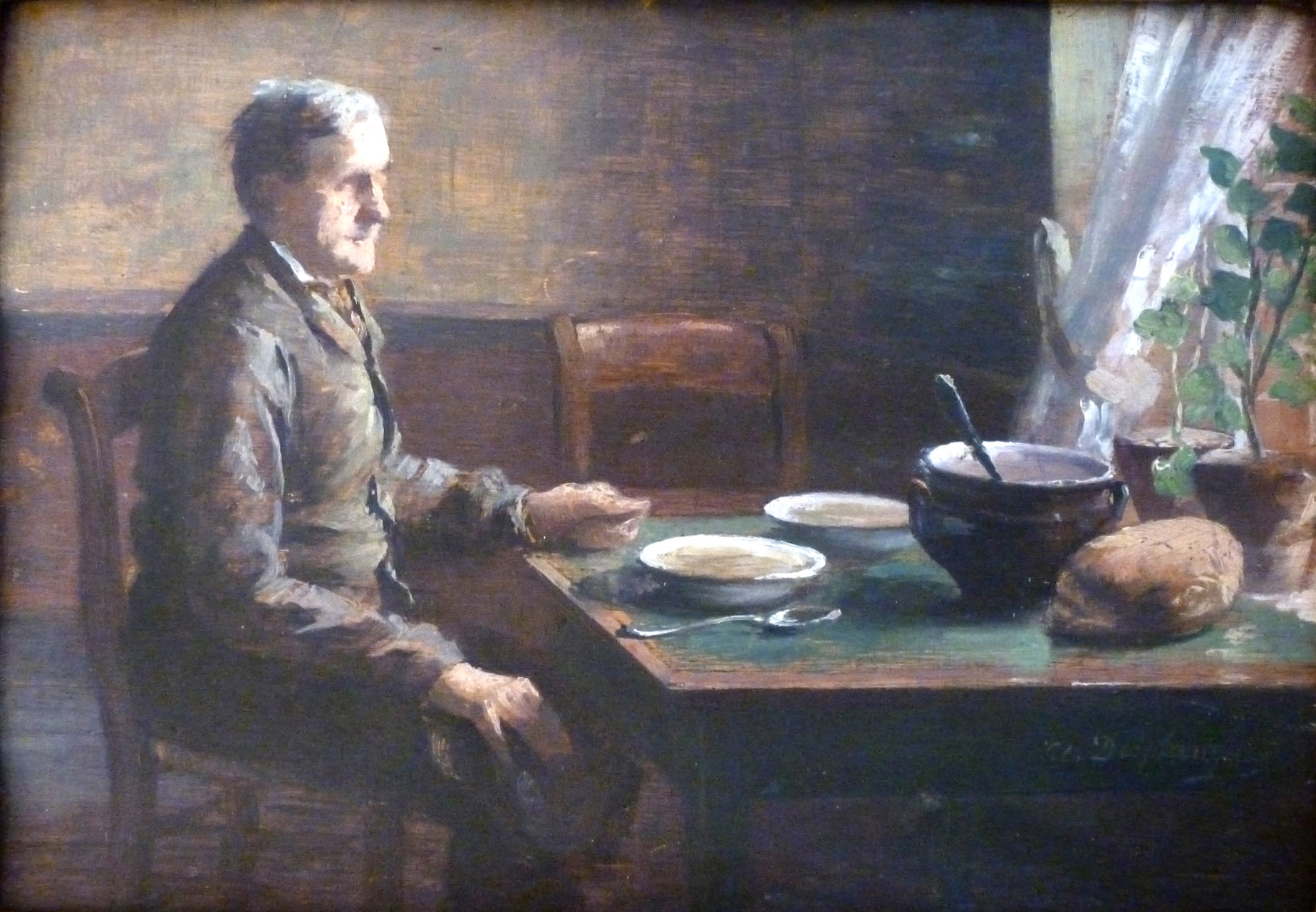 Alfred Desplanques, 1900
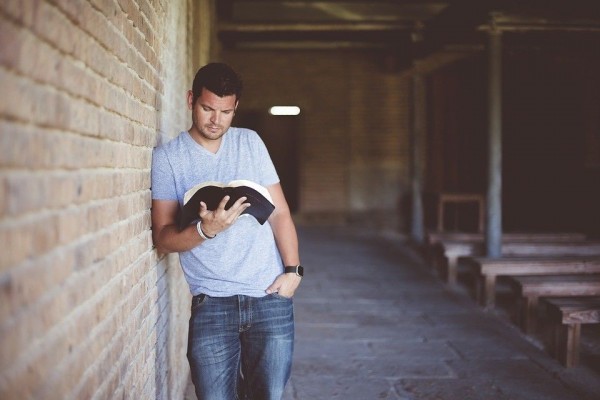 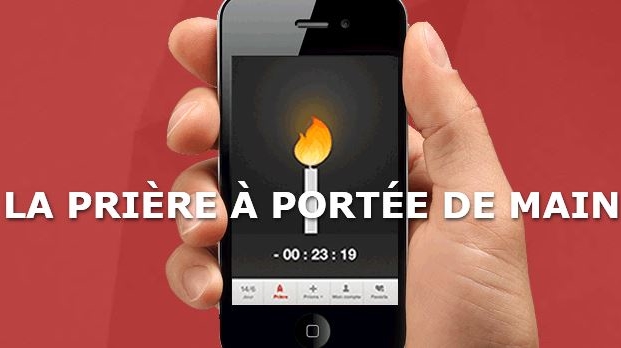 1 – la prière de Jésus
	est-ce ainsi qu’il priait ?
	est-ce bien cela qu’il a enseigné ?
2 – Sept demandes
	structure
	demander à Dieu ?
3 – « Notre Père »
4 – trois premières demandes
5 – pain quotidien
6 – trois dernières demandes
7 – une excursion en Cappadoce
Notre Père qui es aux cieux
Que ton nom soit sanctifié,
que ton règne vienne,
que ta volonté soit faite 
sur la terre comme au ciel.
Donne-nous aujourd’hui 
notre pain de ce jour
Pardonne-nous nos offenses
comme nous pardonnons aussi 
à ceux qui nous ont offensés
Et ne nous laisse pas entrer en tentation
Mais délivre-nous du mal.
1
2
3

4

5


6
7
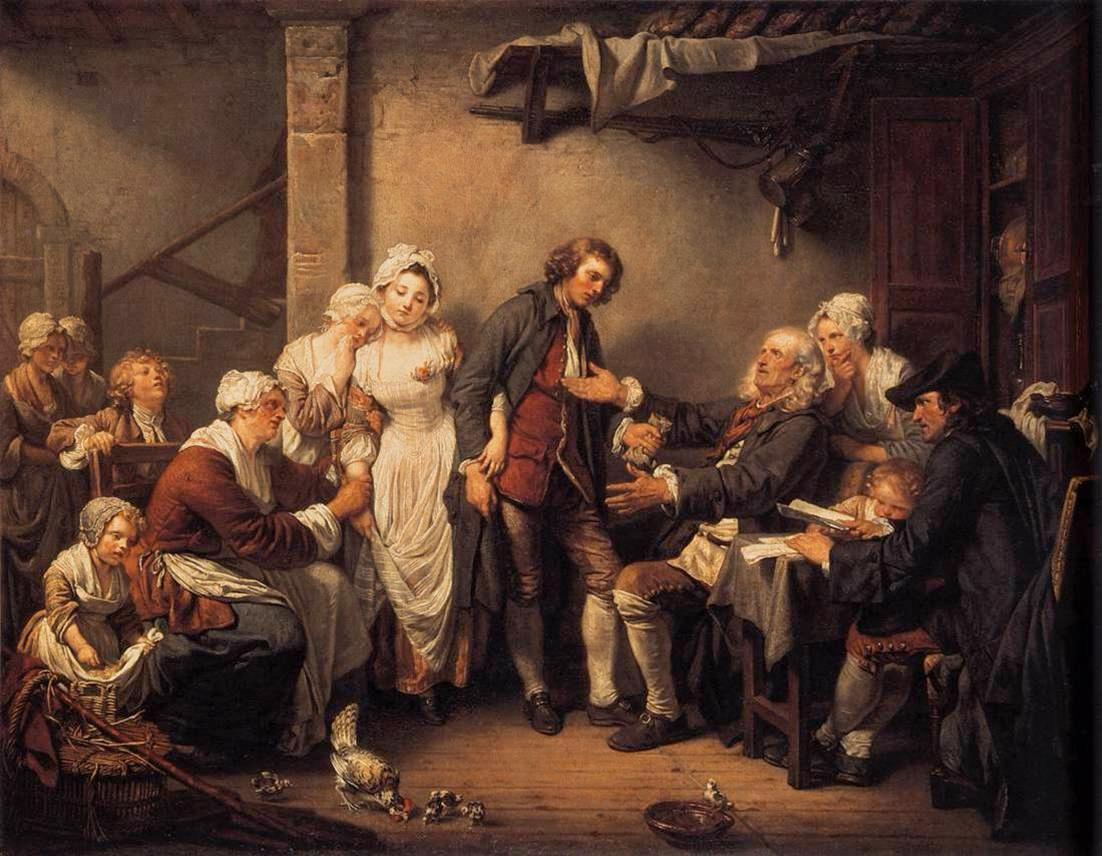 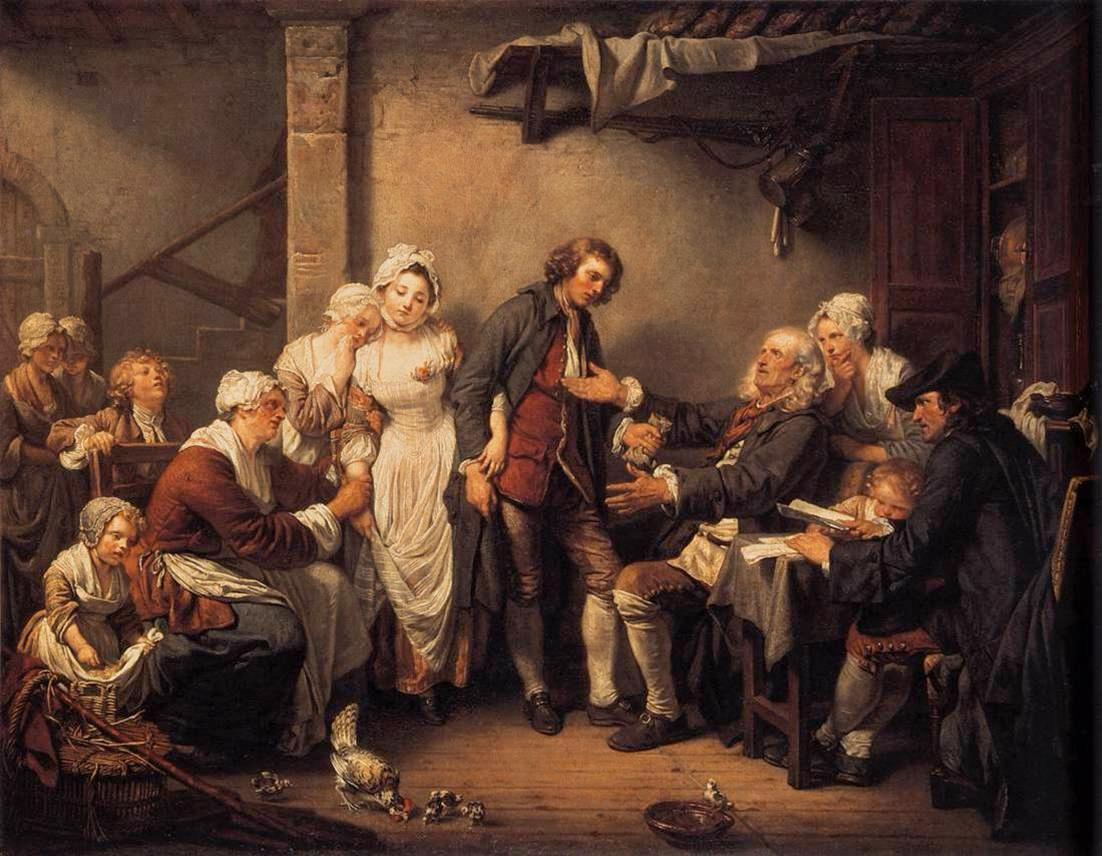 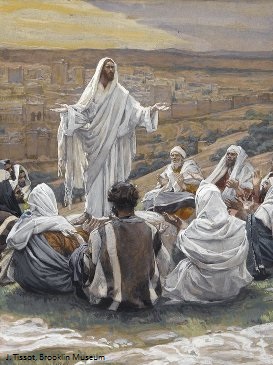 Père
   Que ton nom soit   sanctifié
   Que ton règne vienne
   Donne-nous chaque jour              notre pain quotidien
   Remets-nous nos péchés car nous aussi nous les remettons à nos débiteurs
   Et ne nous emporte pas dans l’épreuve

Luc 11, 2-4
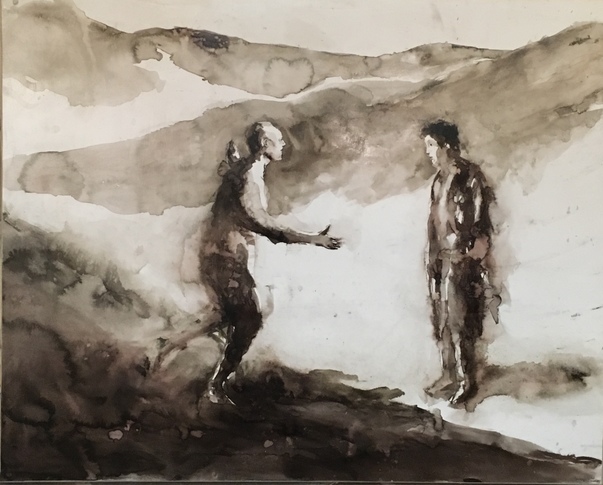 François-Xavier de Boissoudy
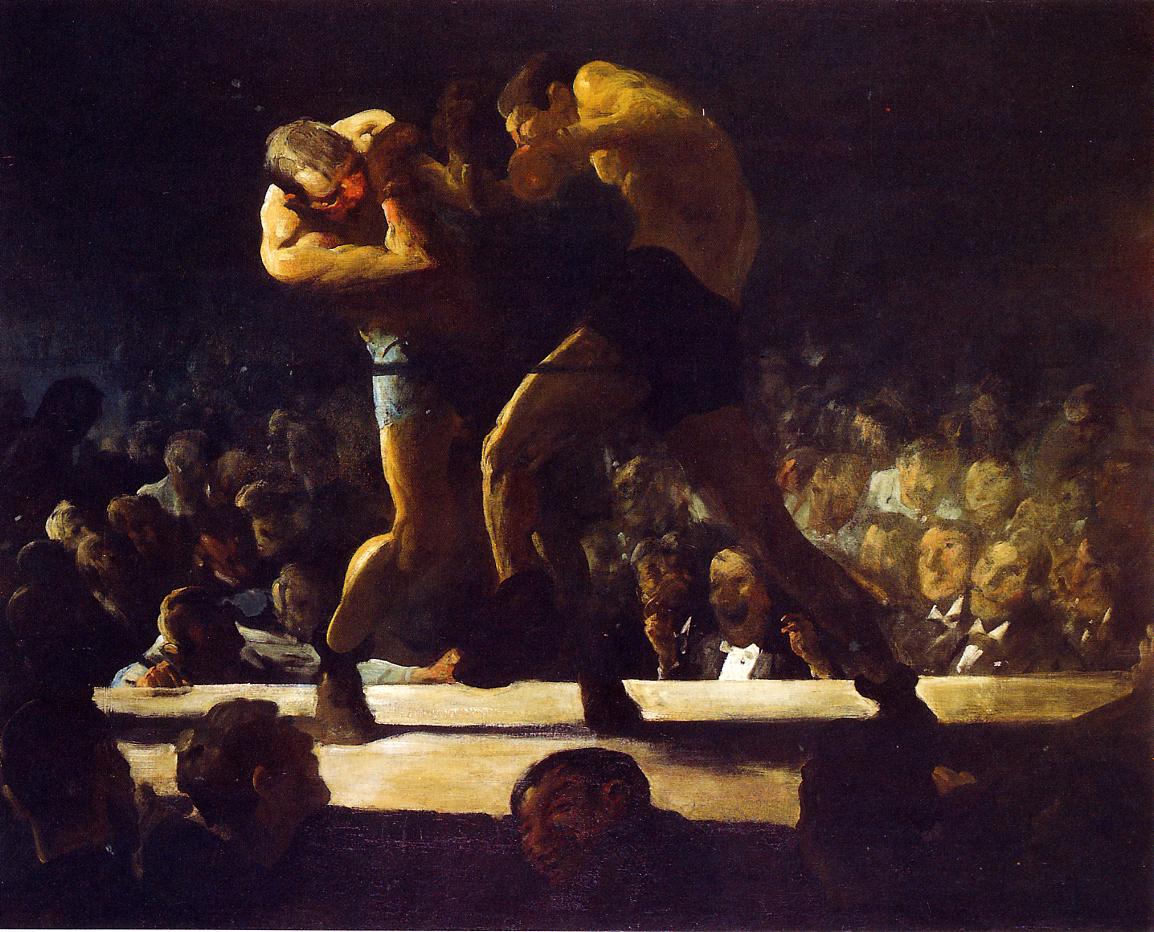 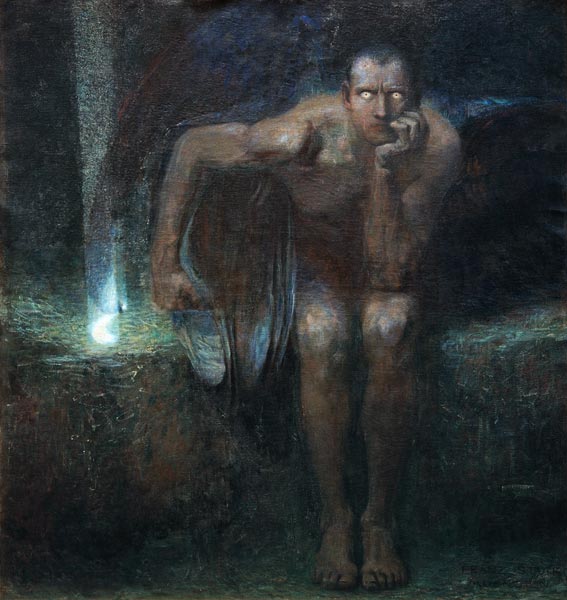 Franz 
Von Stück
1890
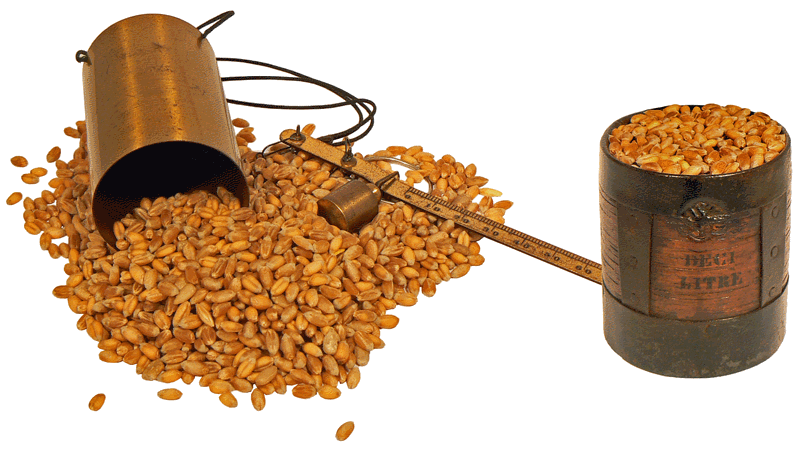 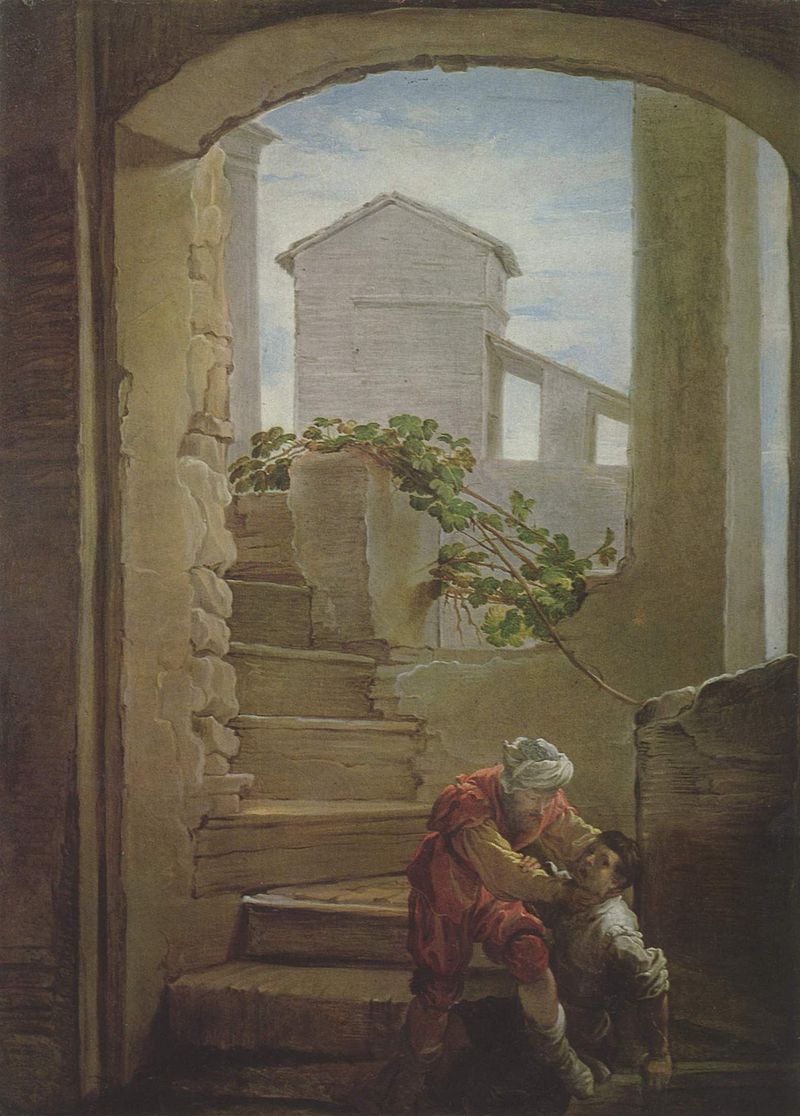 Remets-nous 
nos péchés 
car nous aussi nous remettons 
à nos débiteurs
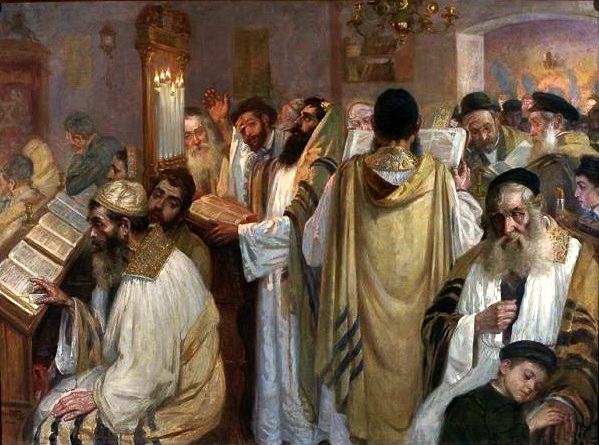 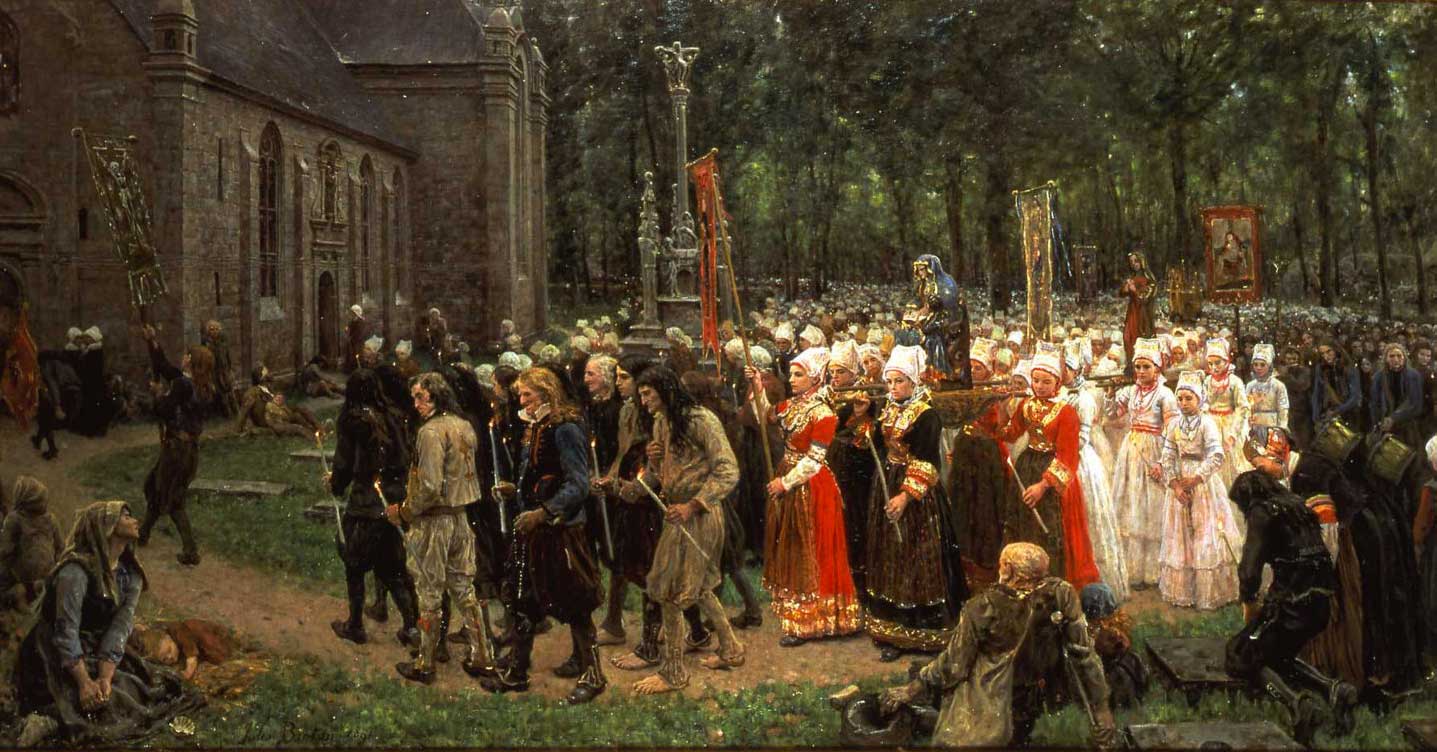 Jules Breton, 1871, Quimper
Notre Père qui es aux cieux
Que ton nom soit sanctifié,
que ton règne vienne,
que ta volonté soit faite 
sur la terre comme au ciel.
Donne-nous aujourd’hui 
notre pain de ce jour
Pardonne-nous nos offenses
comme nous pardonnons aussi 
à ceux qui nous ont offensés
Et ne nous laisse pas entrer en tentation
Mais délivre-nous du mal.
1
2
3

4

5


6
7
Ne nous laisse pas entrer en tentation.
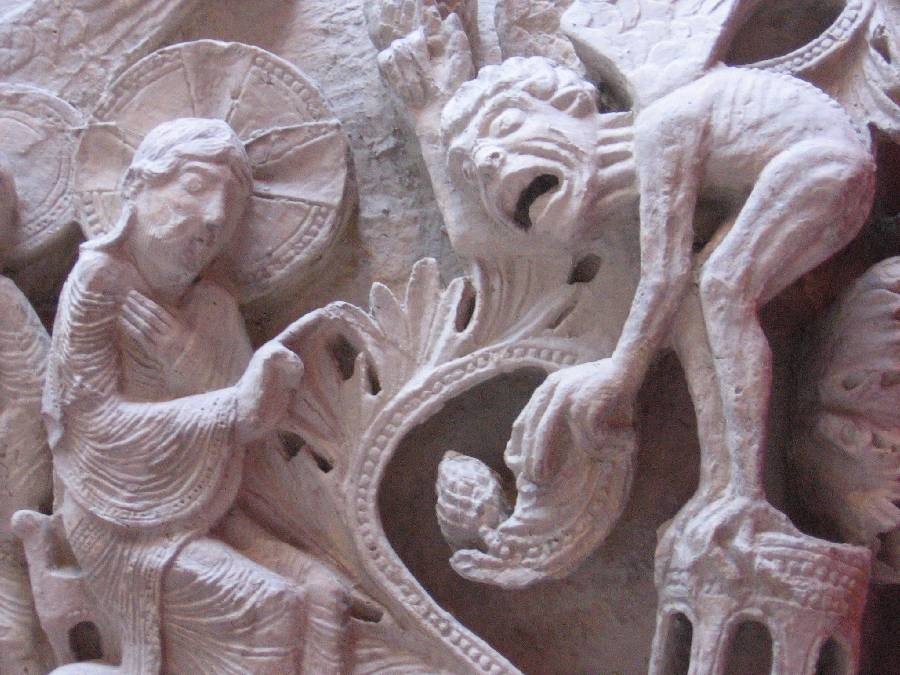 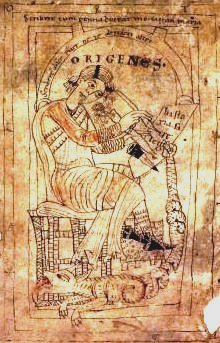 Que nul n’ose dire : 
« c’est Dieu qui m ’éprouve ! »
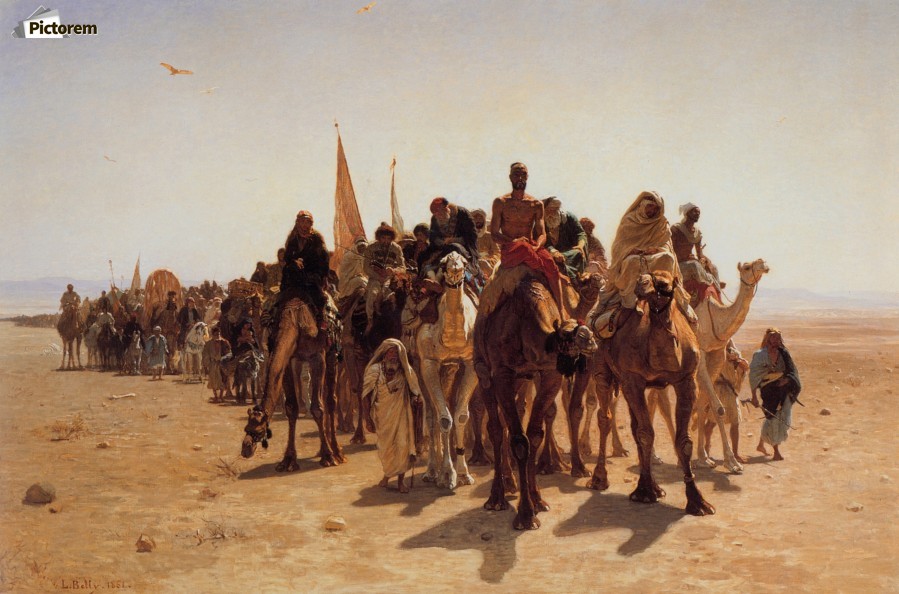 Jean-Léon Gerome, 1861
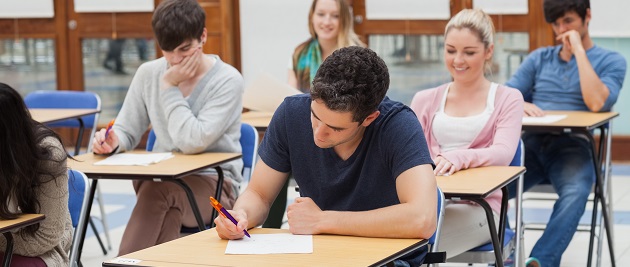 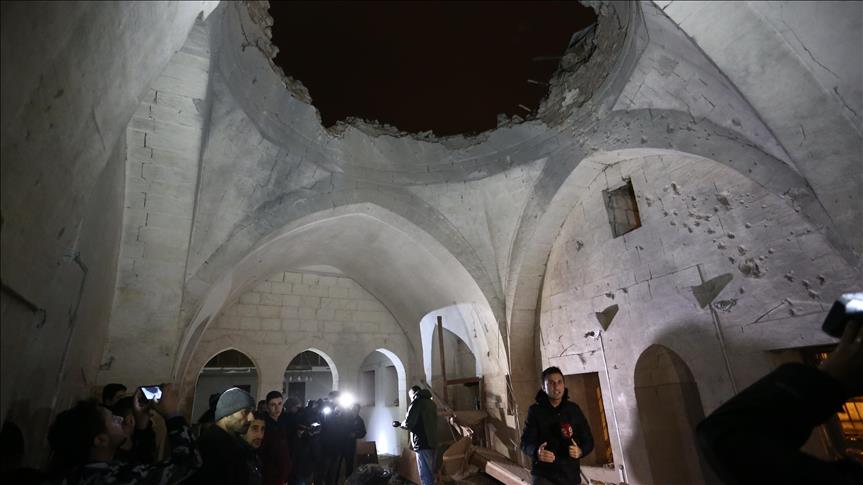 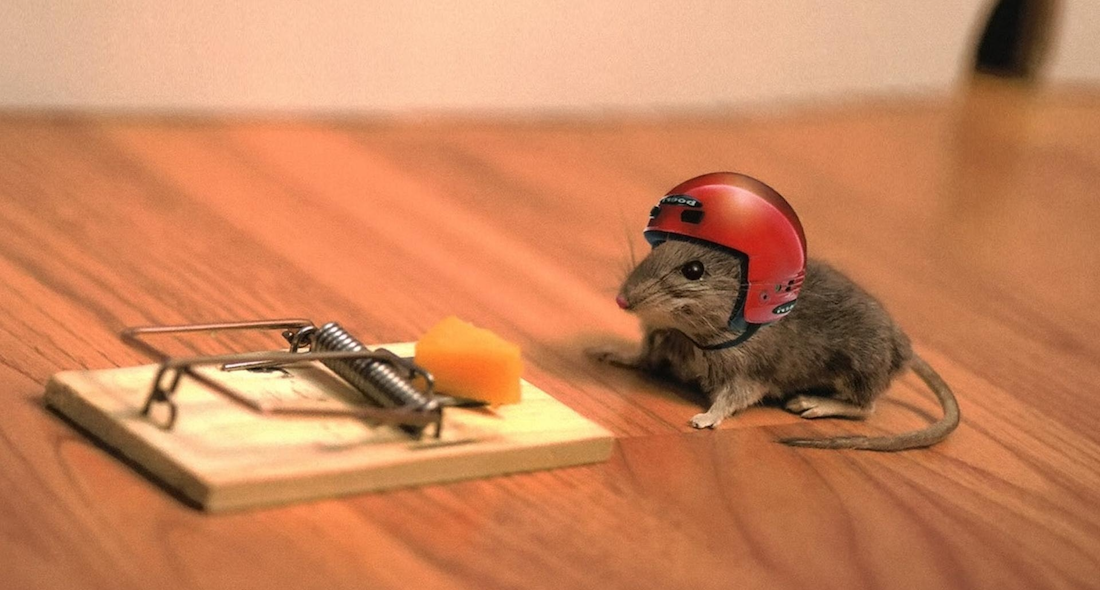 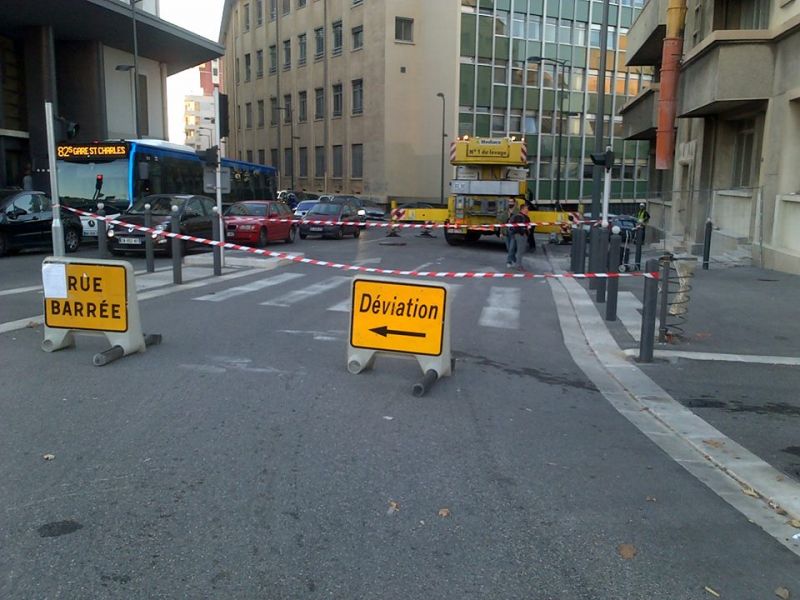 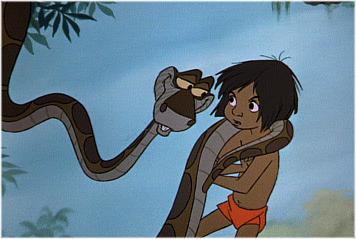 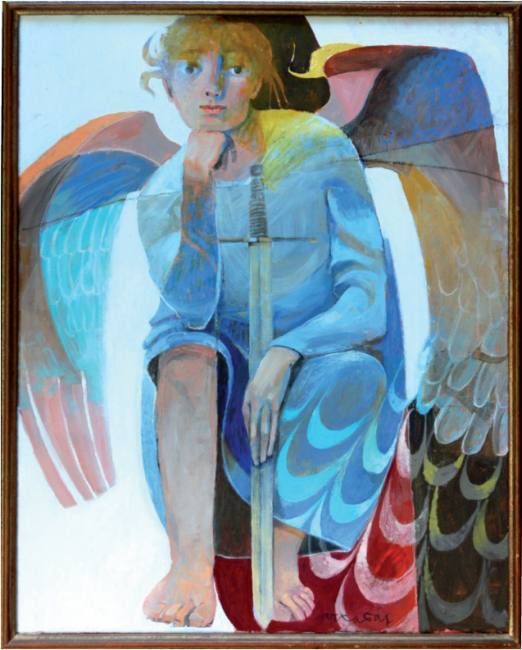 Notre Père qui es aux cieux
Que ton nom soit sanctifié,
que ton règne vienne,
que ta volonté soit faite 
sur la terre comme au ciel.
Donne-nous aujourd’hui 
notre pain de ce jour
Pardonne-nous nos offenses
comme nous pardonnons aussi 
à ceux qui nous ont offensés
Et ne nous laisse pas entrer en tentation
Mais délivre-nous du mal.
1
2
3

4

5


6
7
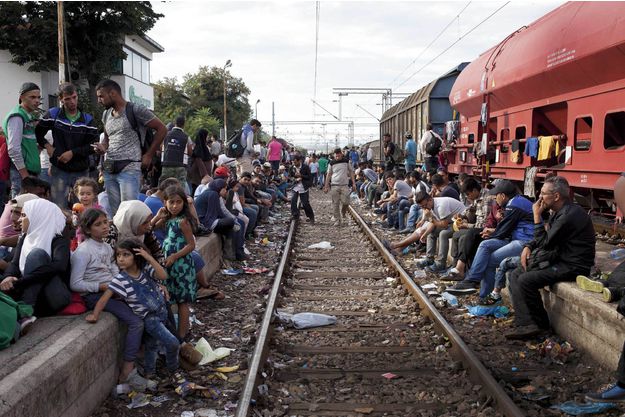 1 – la prière de Jésus
	est-ce ainsi qu’il priait ?
	est-ce bien cela qu’il a enseigné ?
2 – Sept demandes
	structure
	demander à Dieu ?
3 – « Notre Père »
4 – trois premières demandes
5 – pain quotidien
6 – trois dernières demandes
7 -  une excursion en Cappadoce
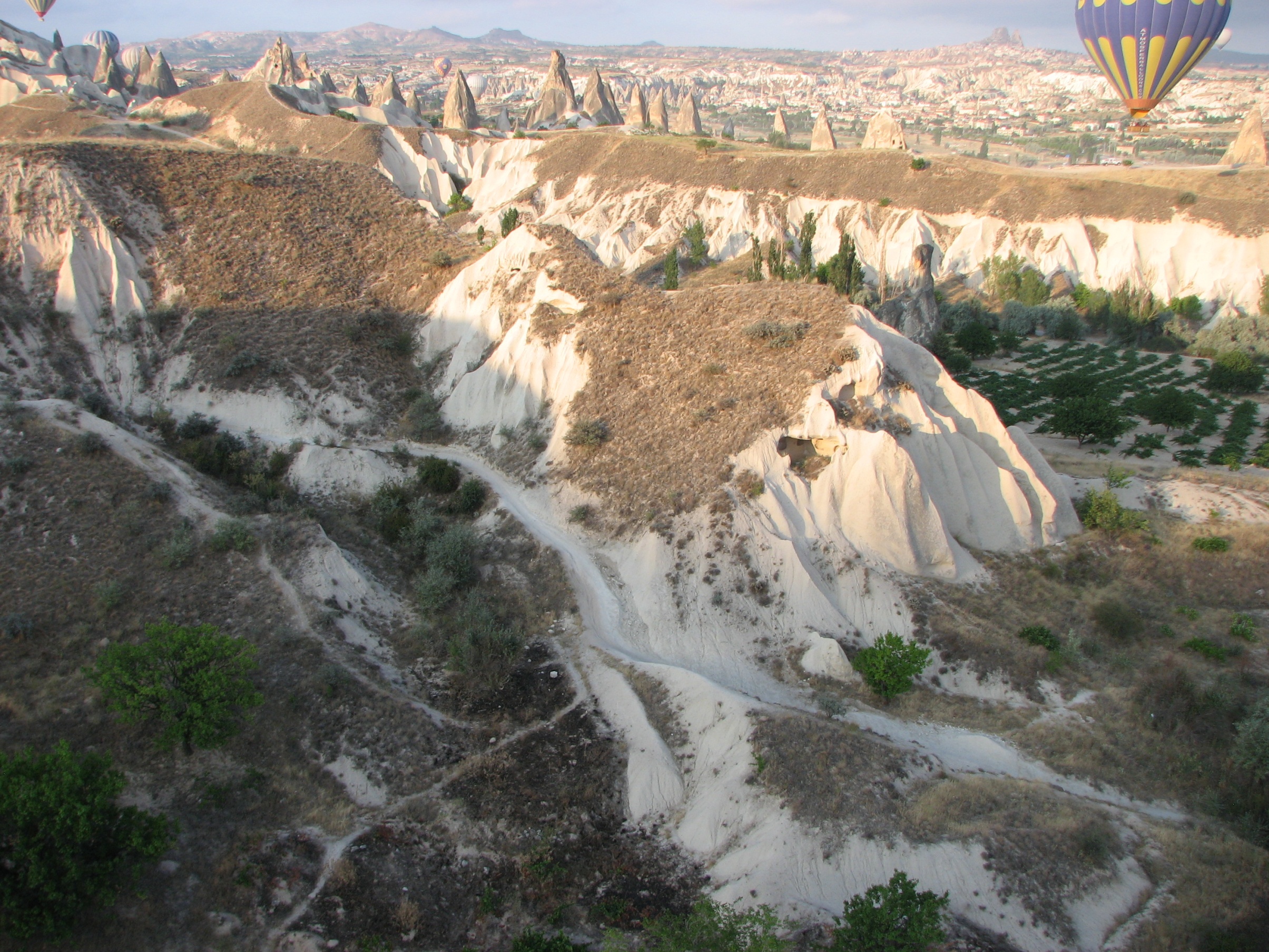 Une énigme en Cappadoce…
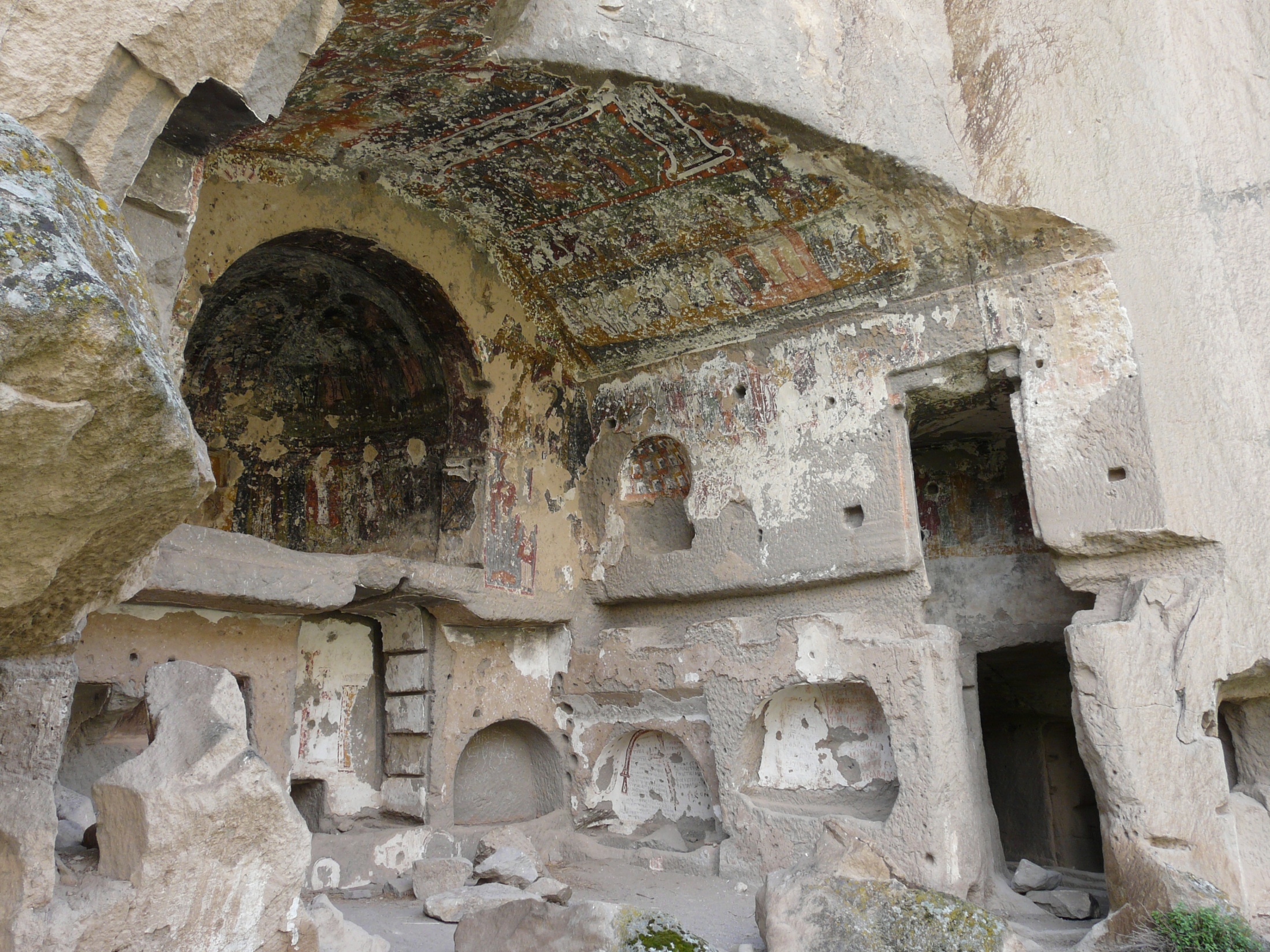 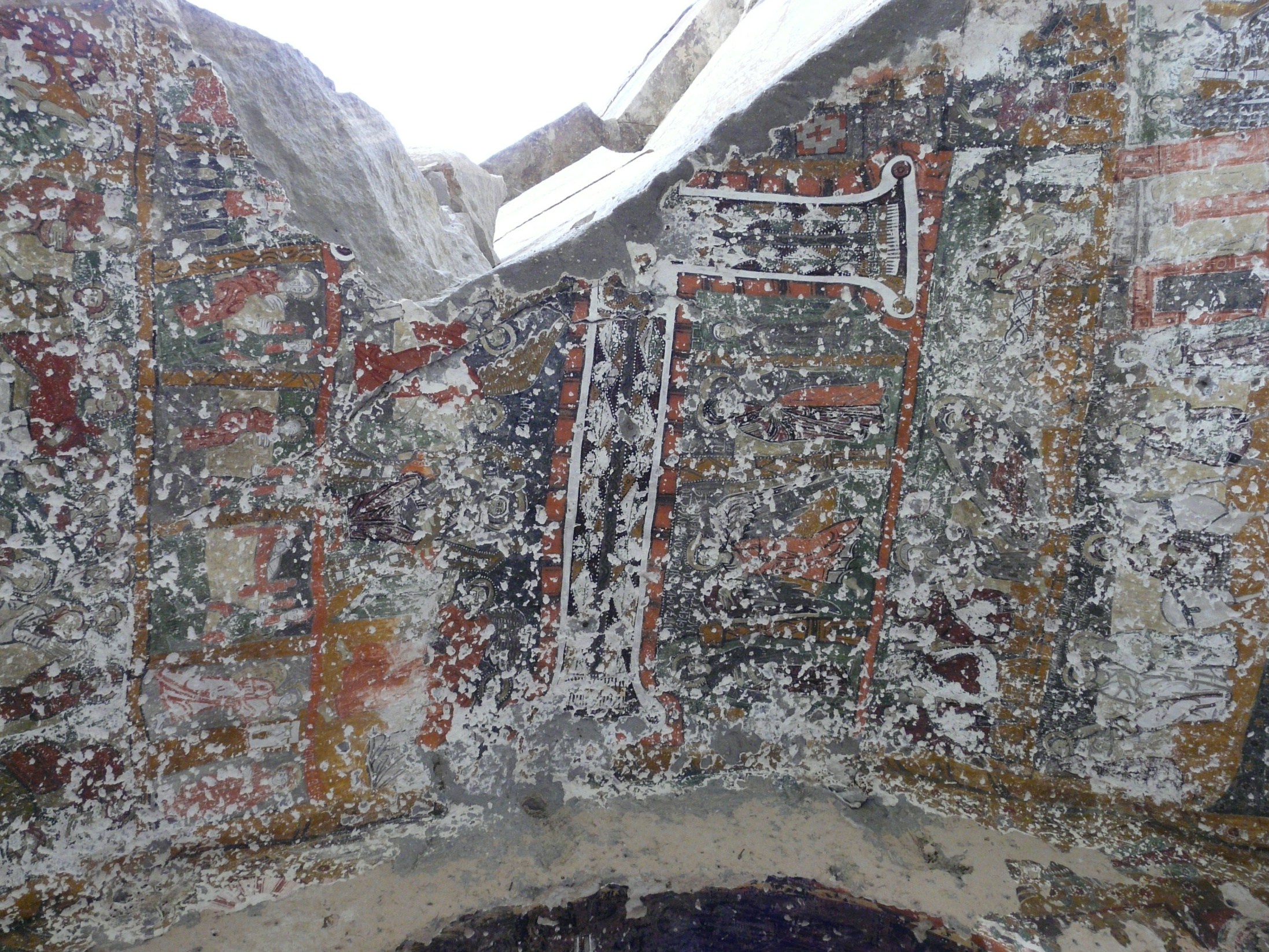 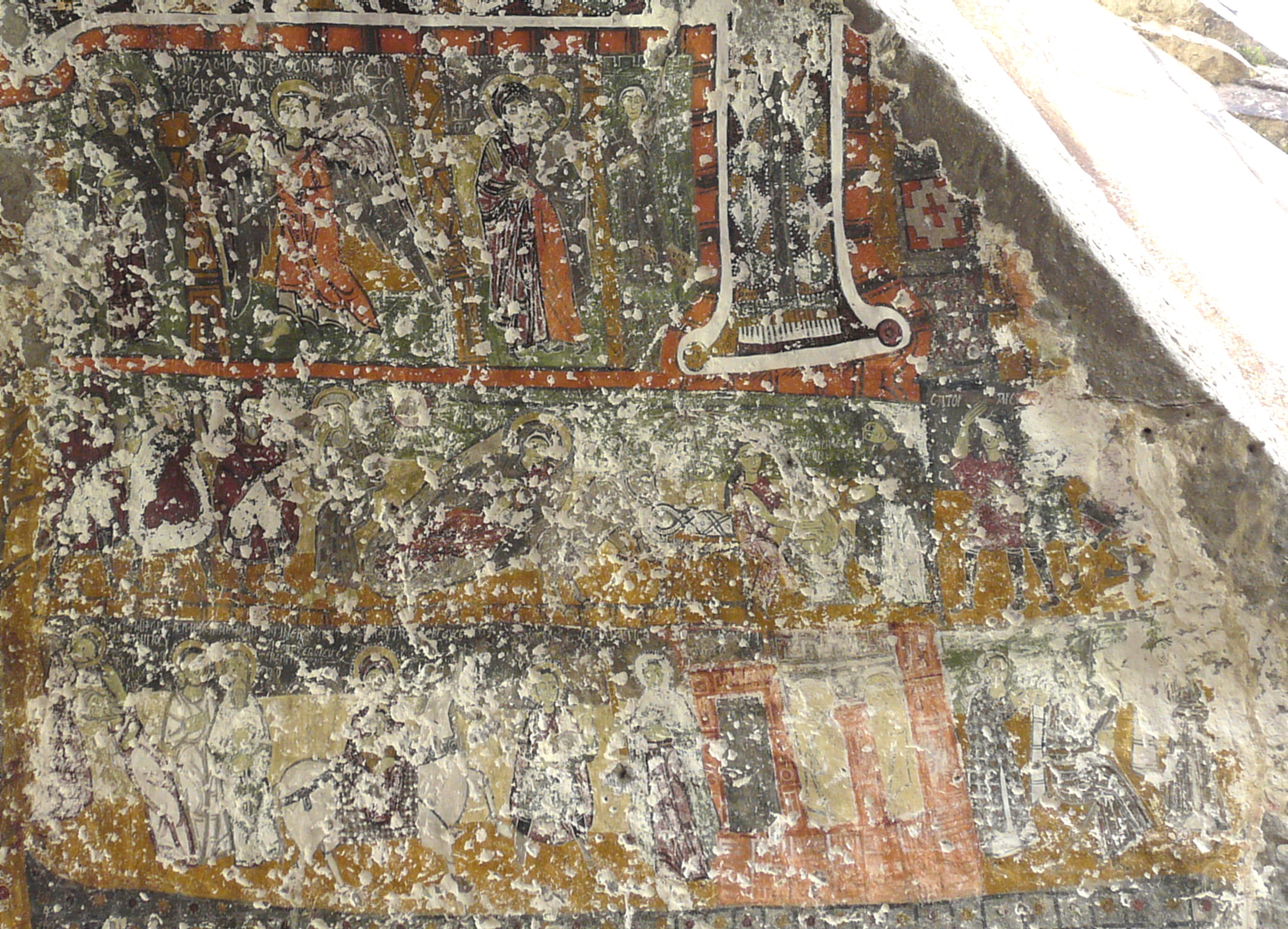 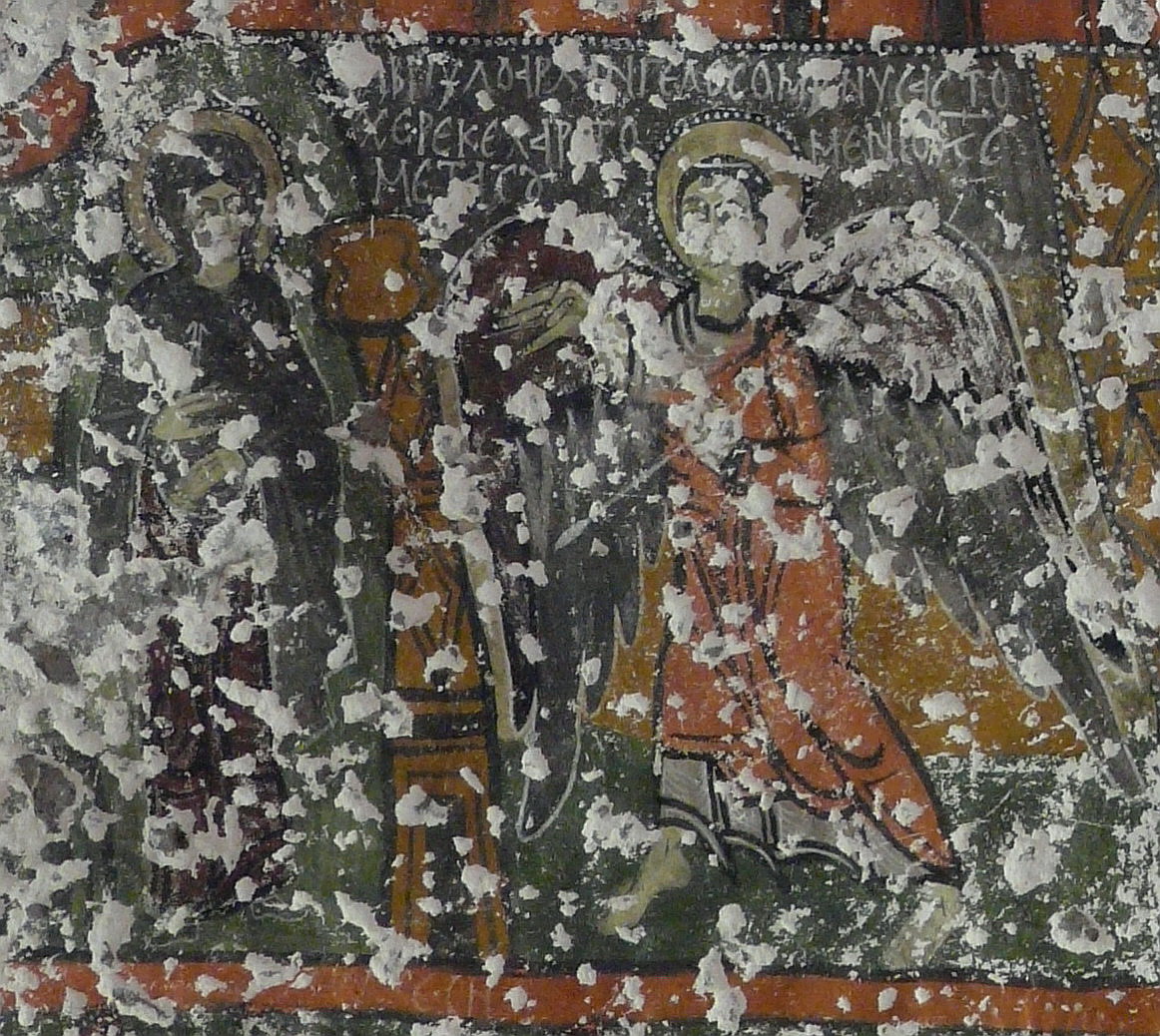 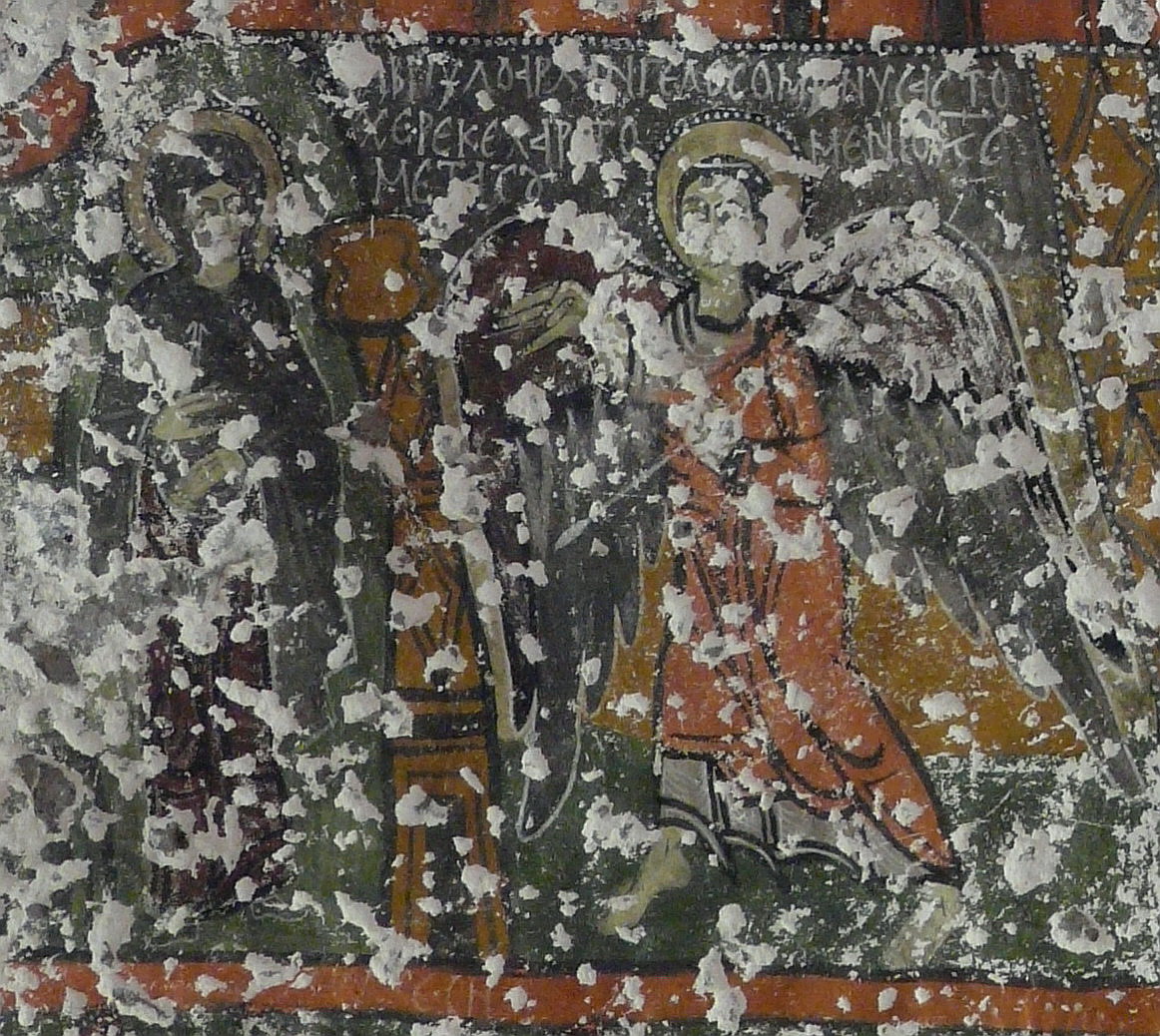 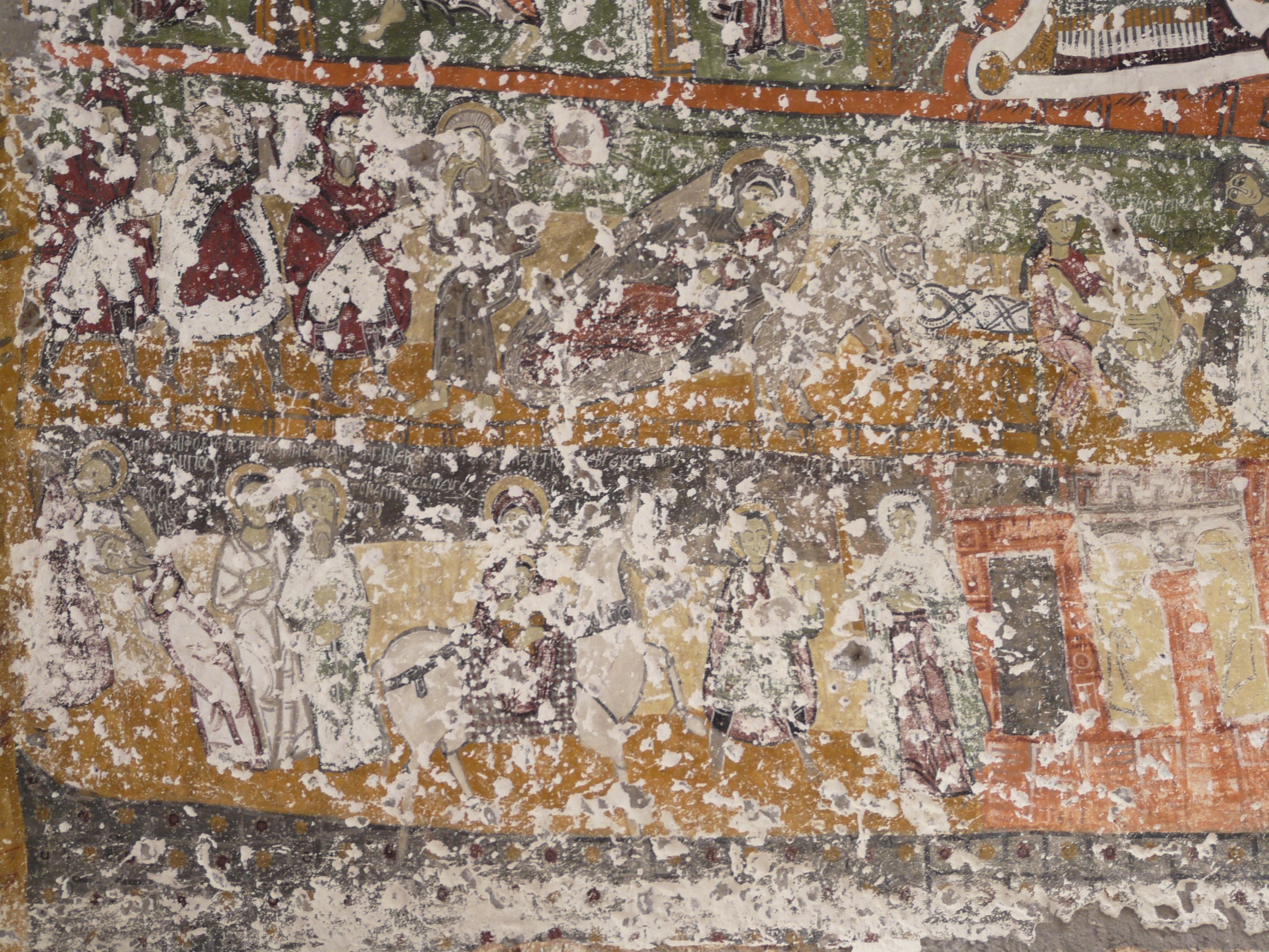 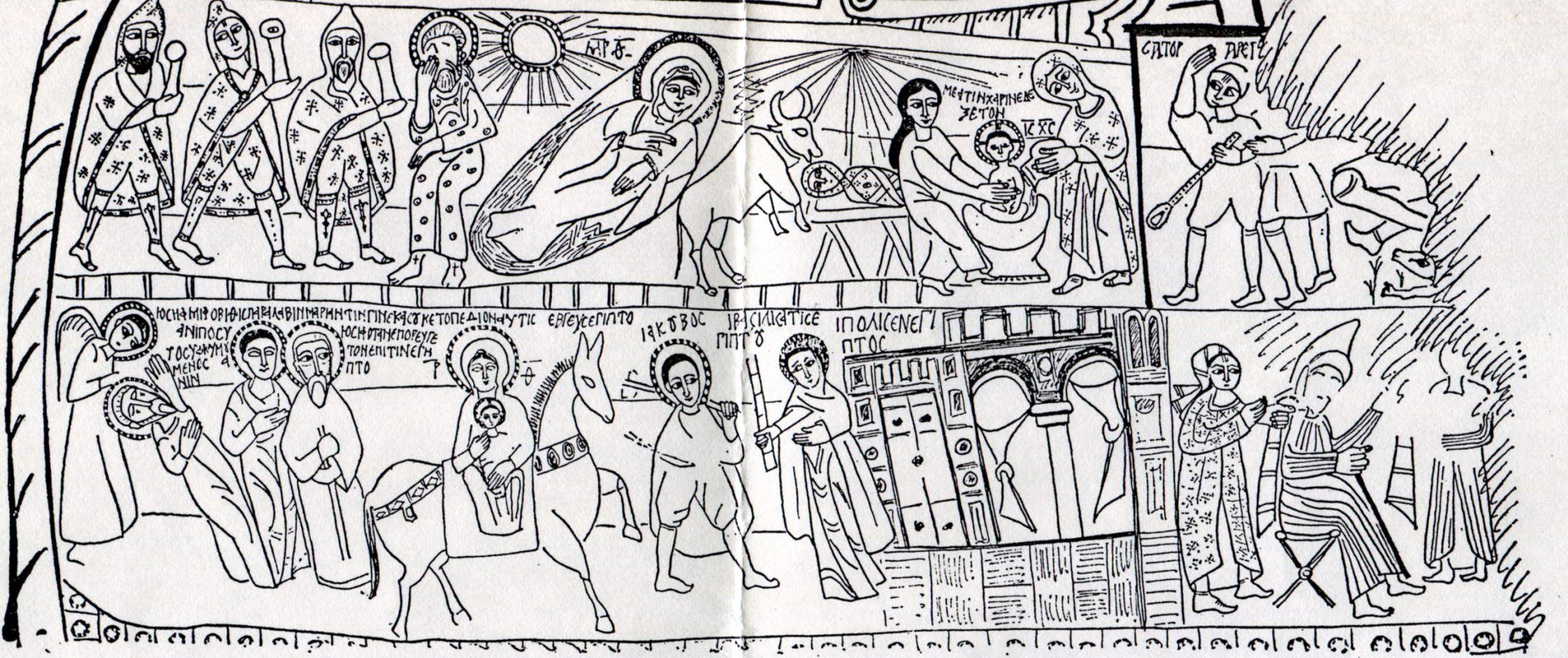 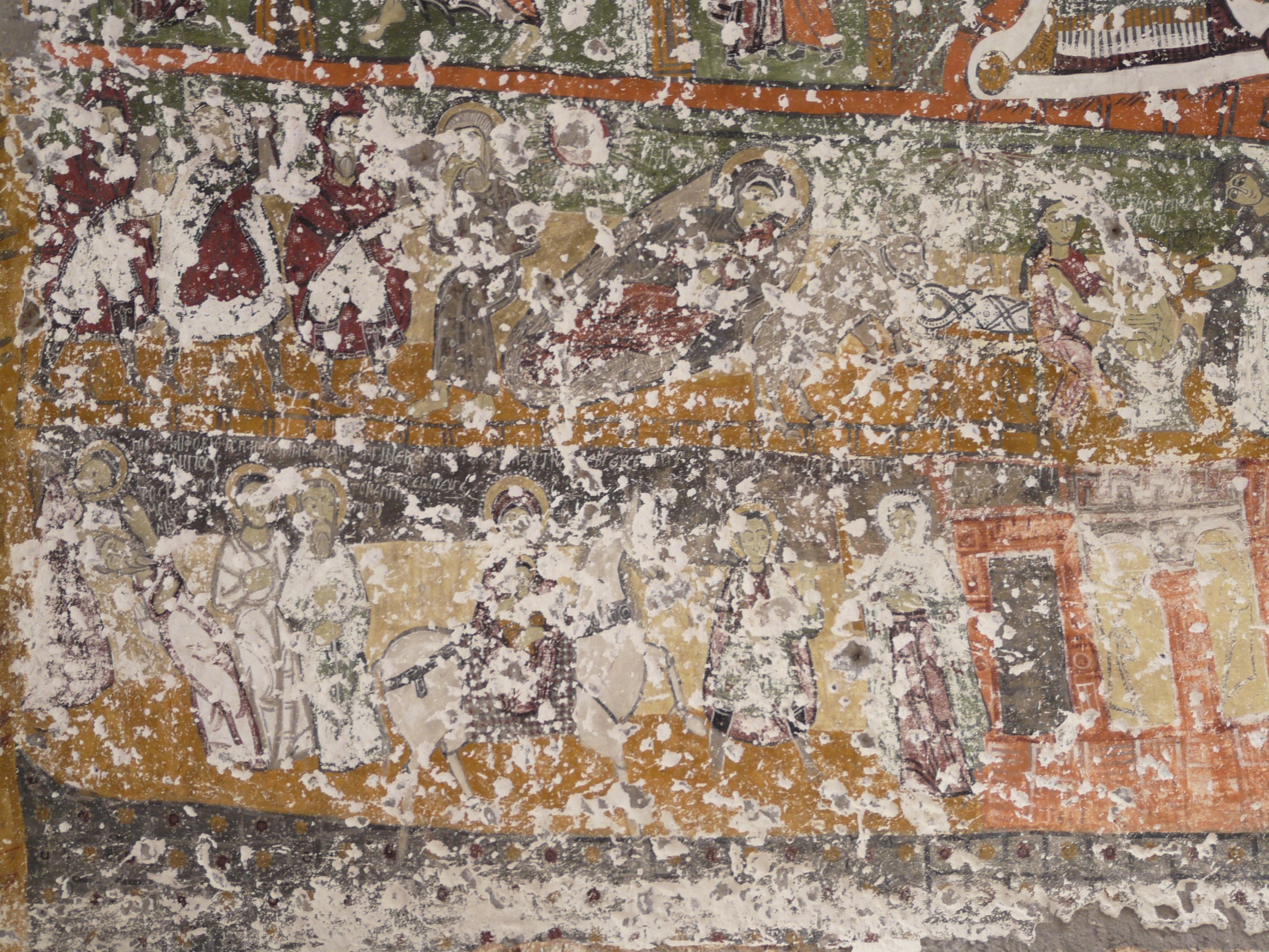 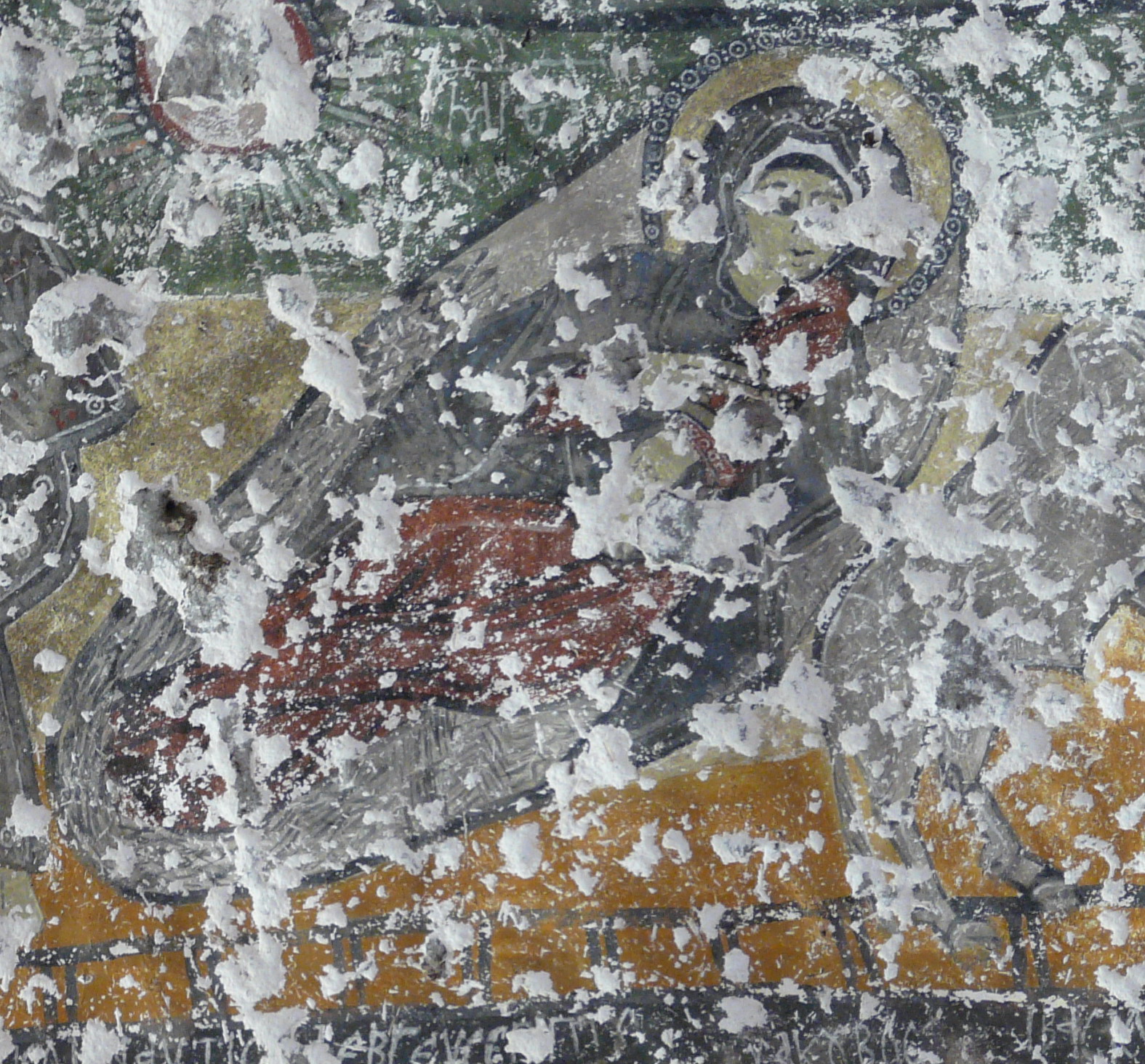 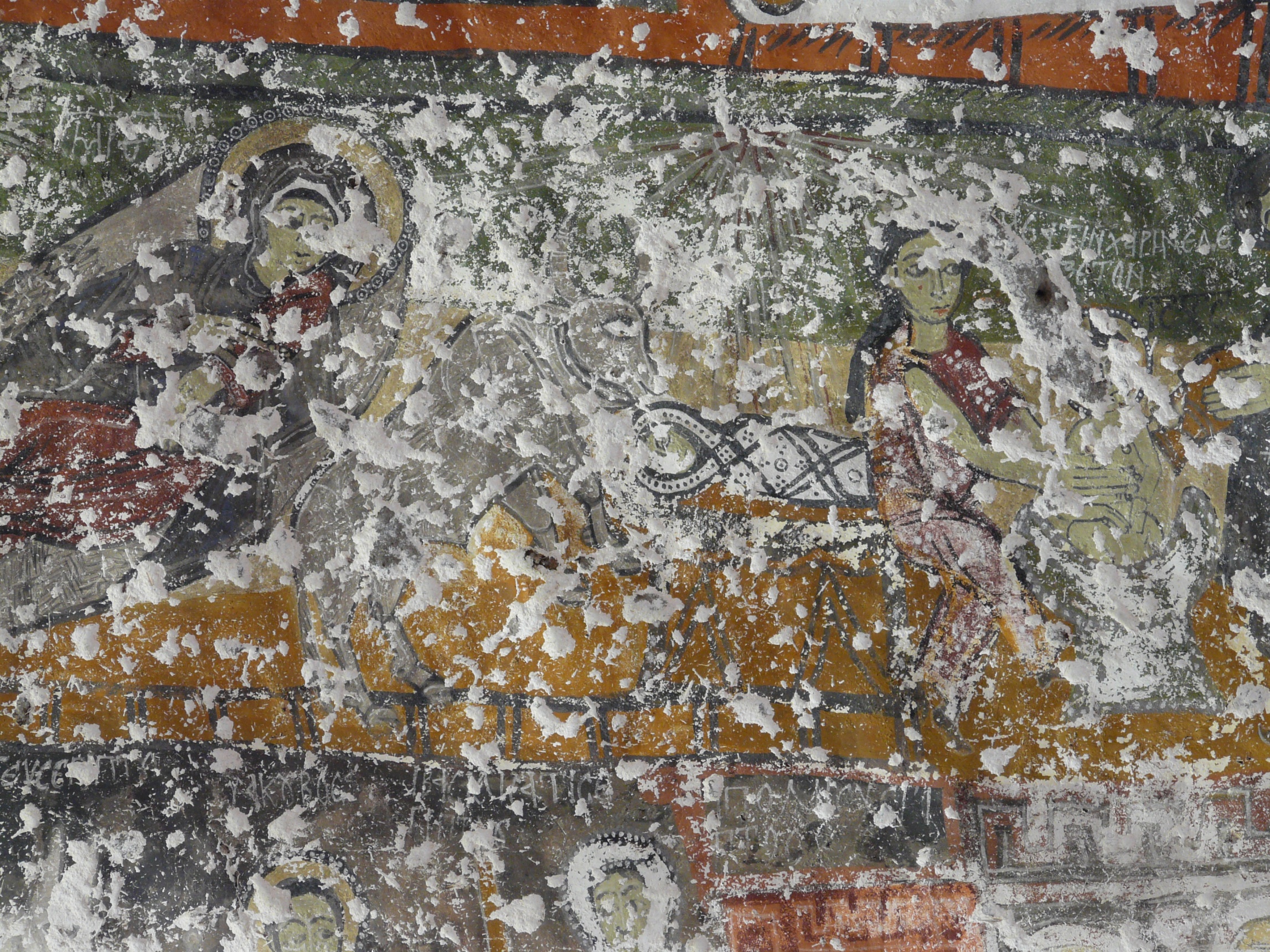 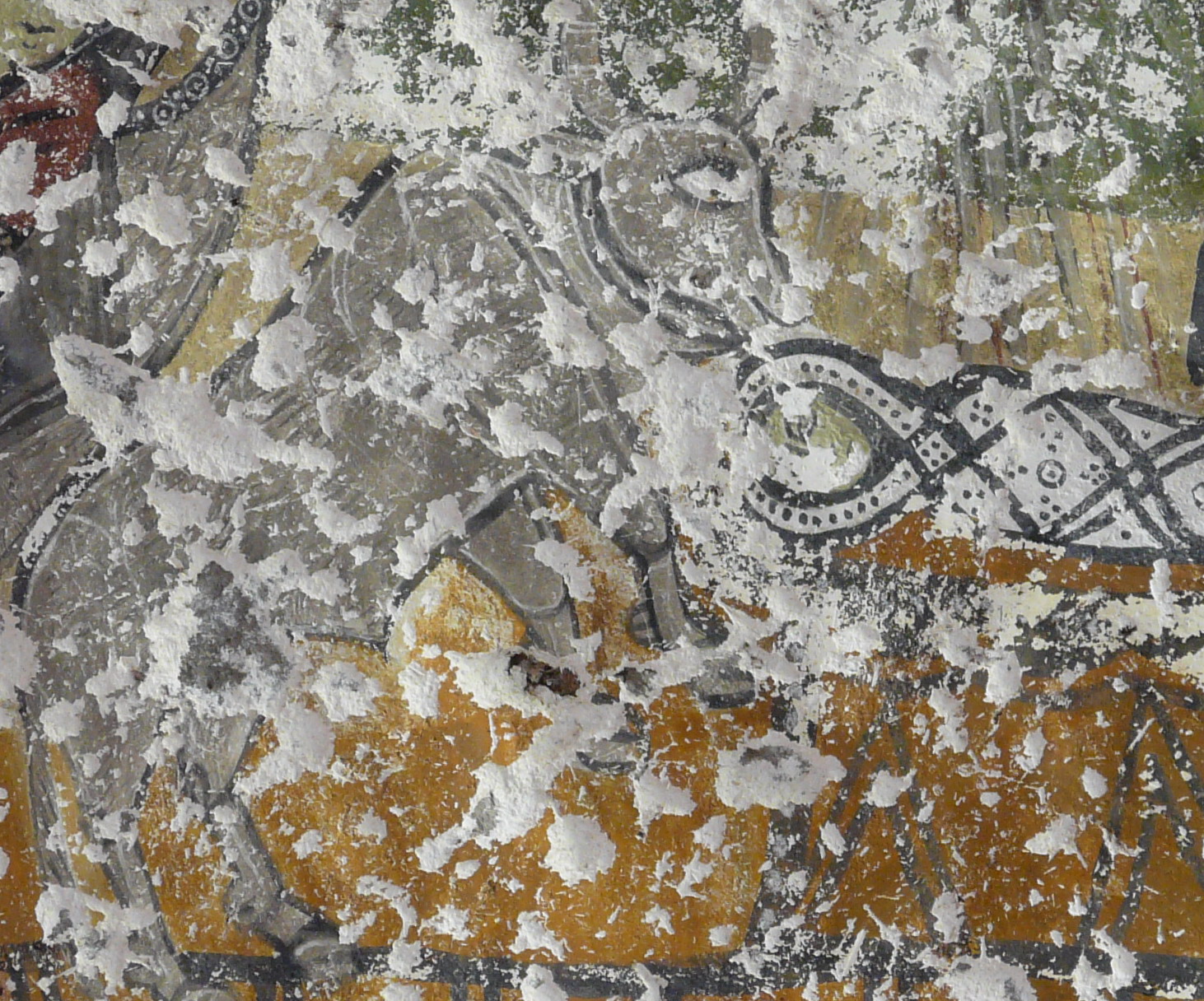 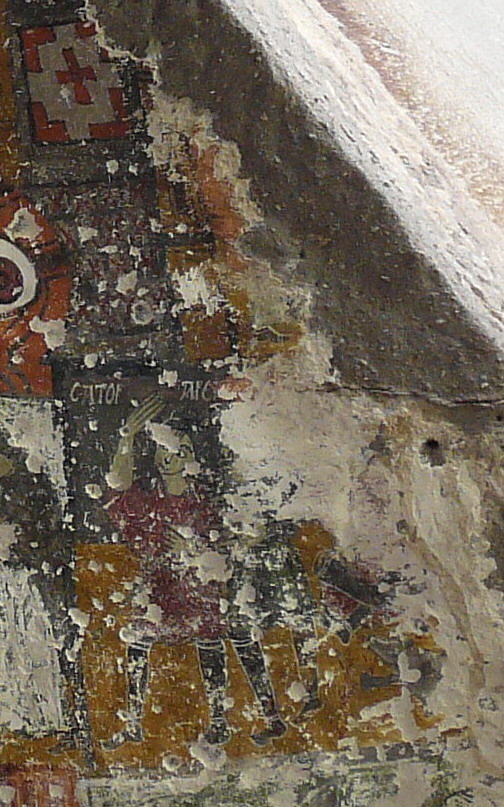 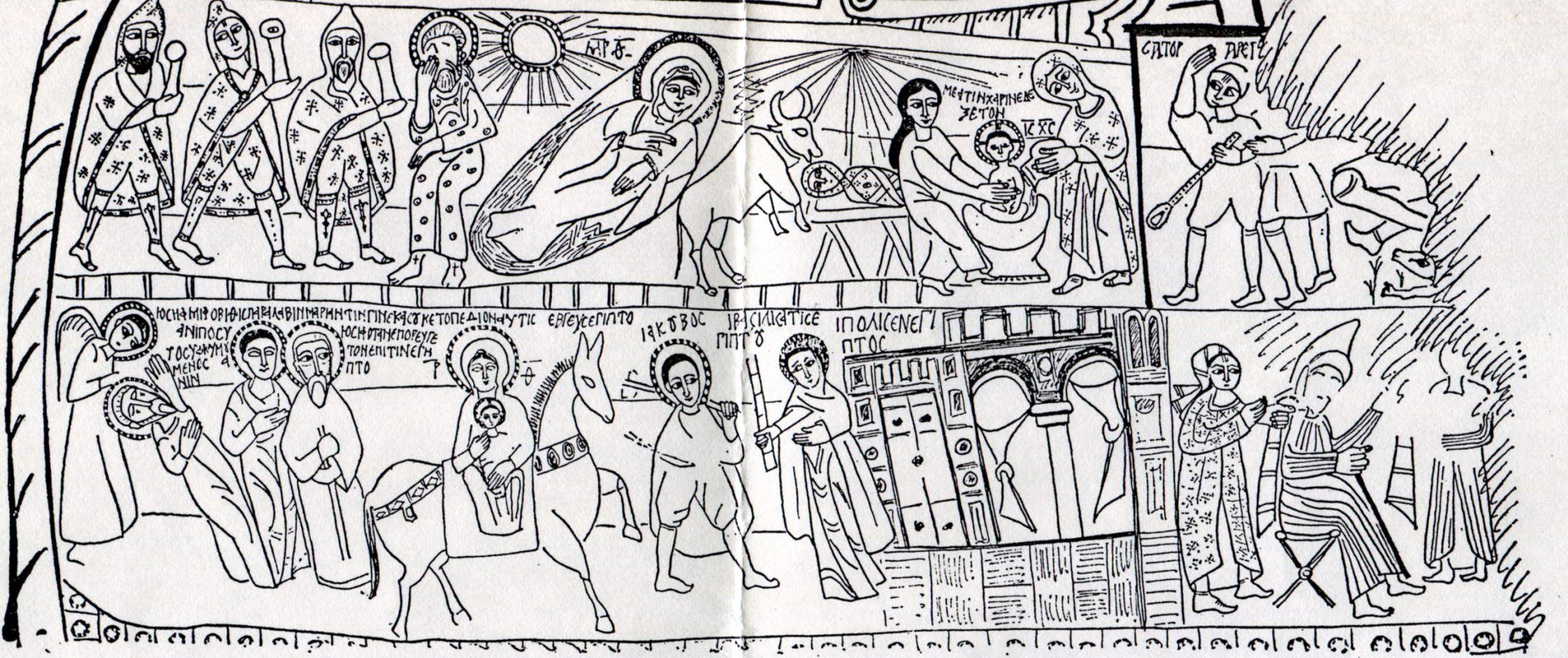 Les bergers sont nommés : Sator, 
Arepo, 
Tenet, 
Opera, 
Rotas….
Rotas opera tenet (arepo) sator
  Le semeur mène avec soin les roues
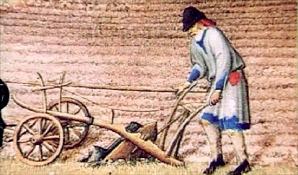 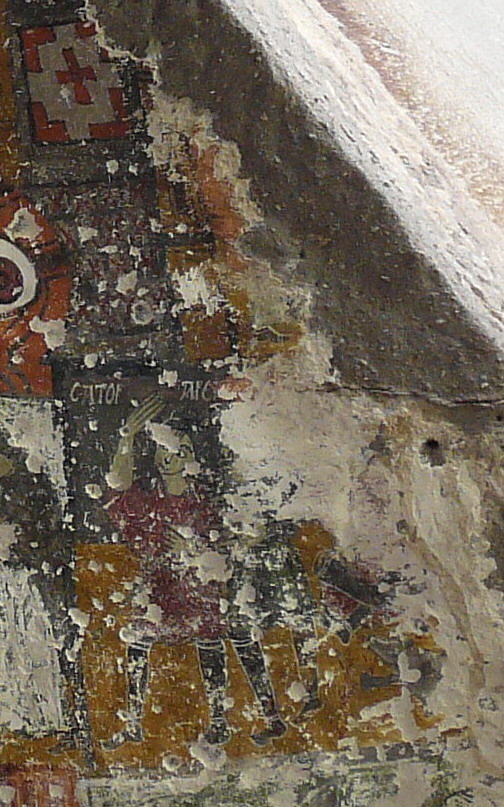 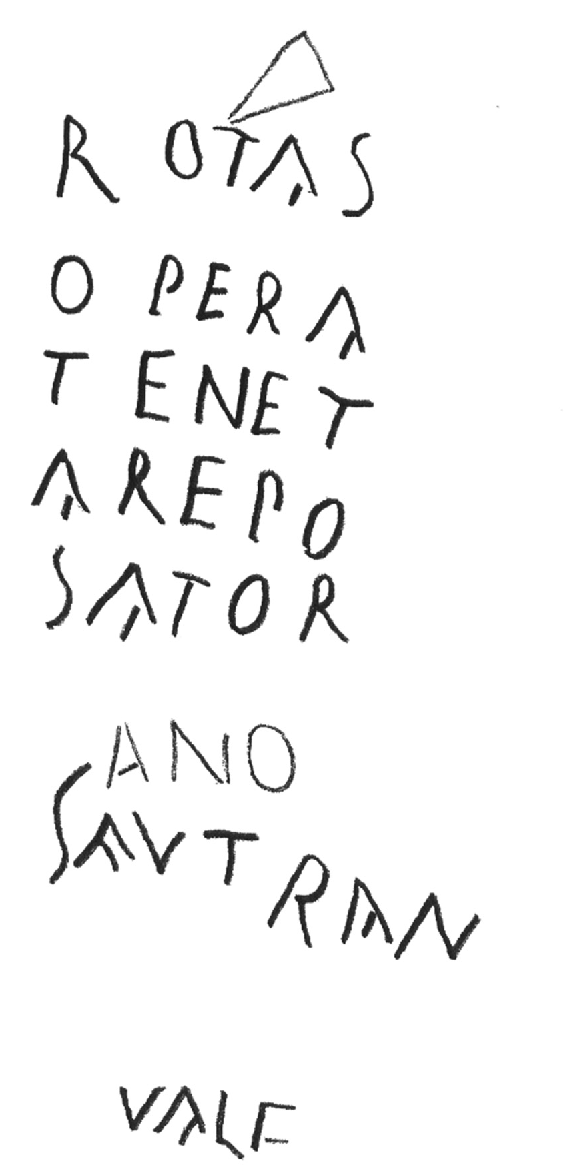 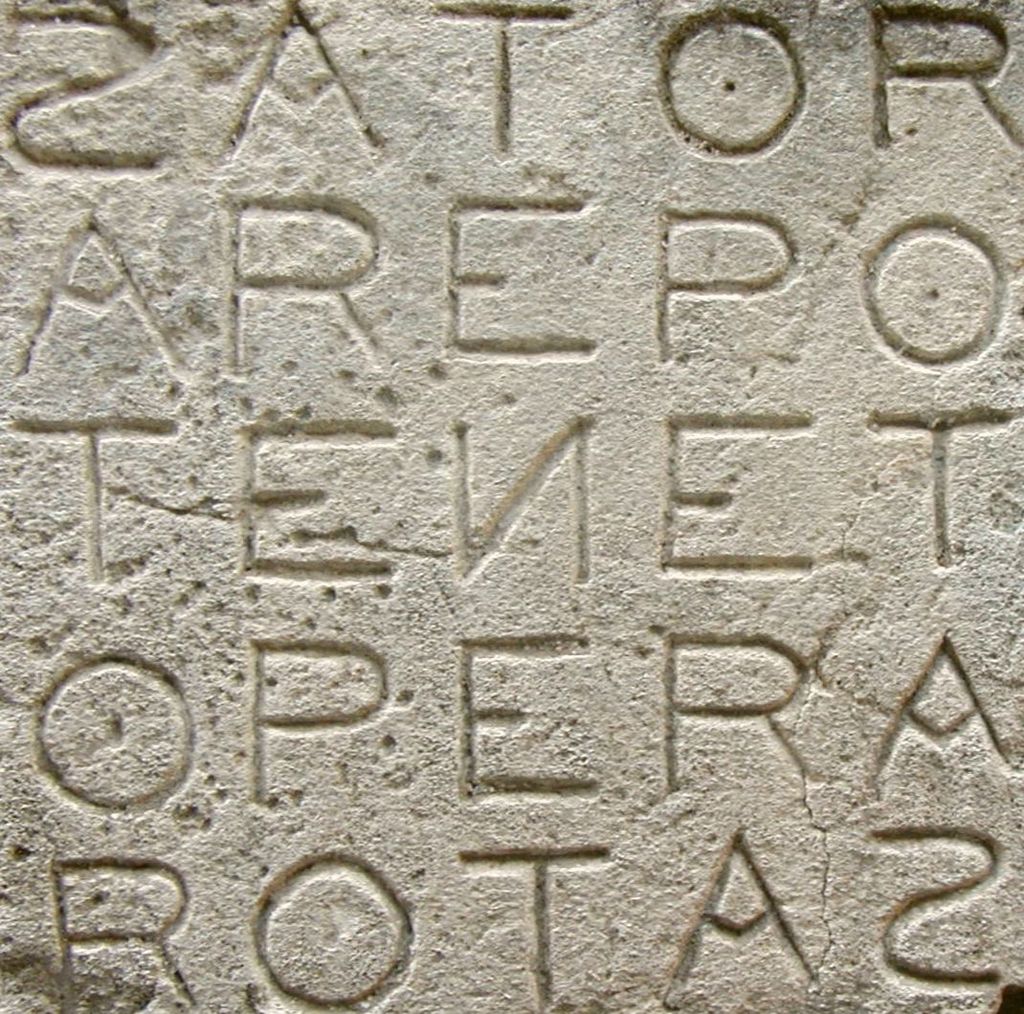 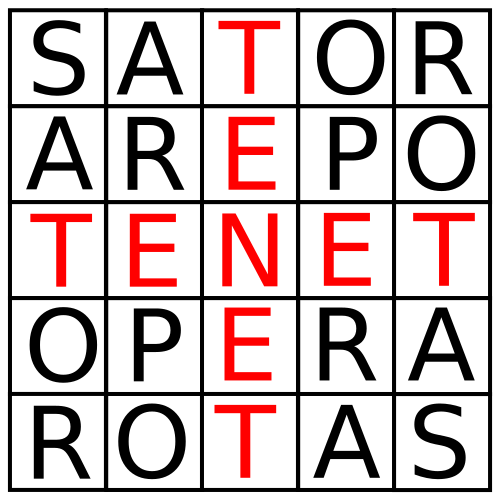 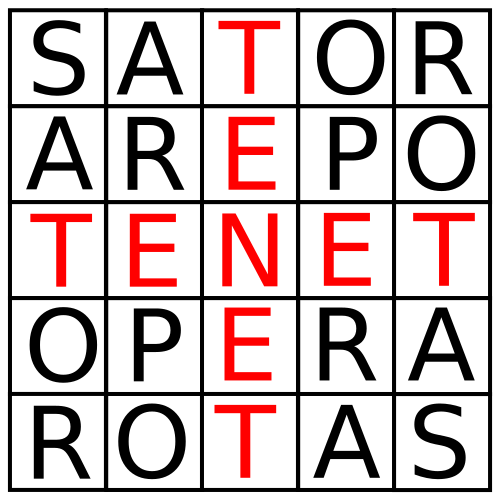 PATER  NOSTER
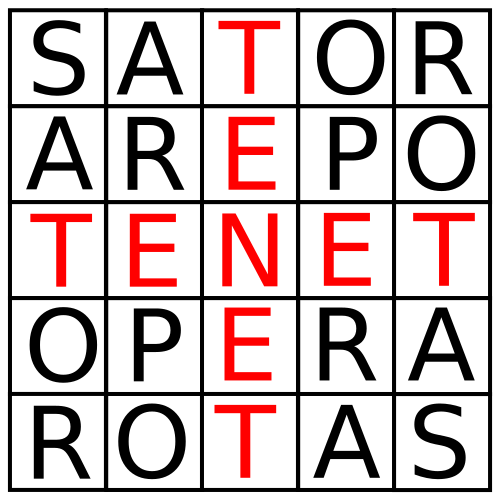 PATER  NOSTER
PATER  NOSTER
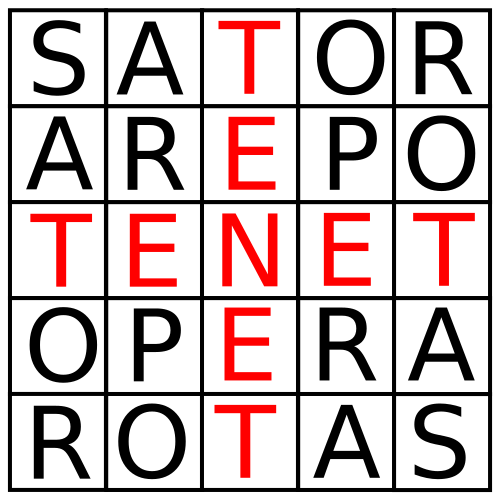 PATER  NOSTER
A  O
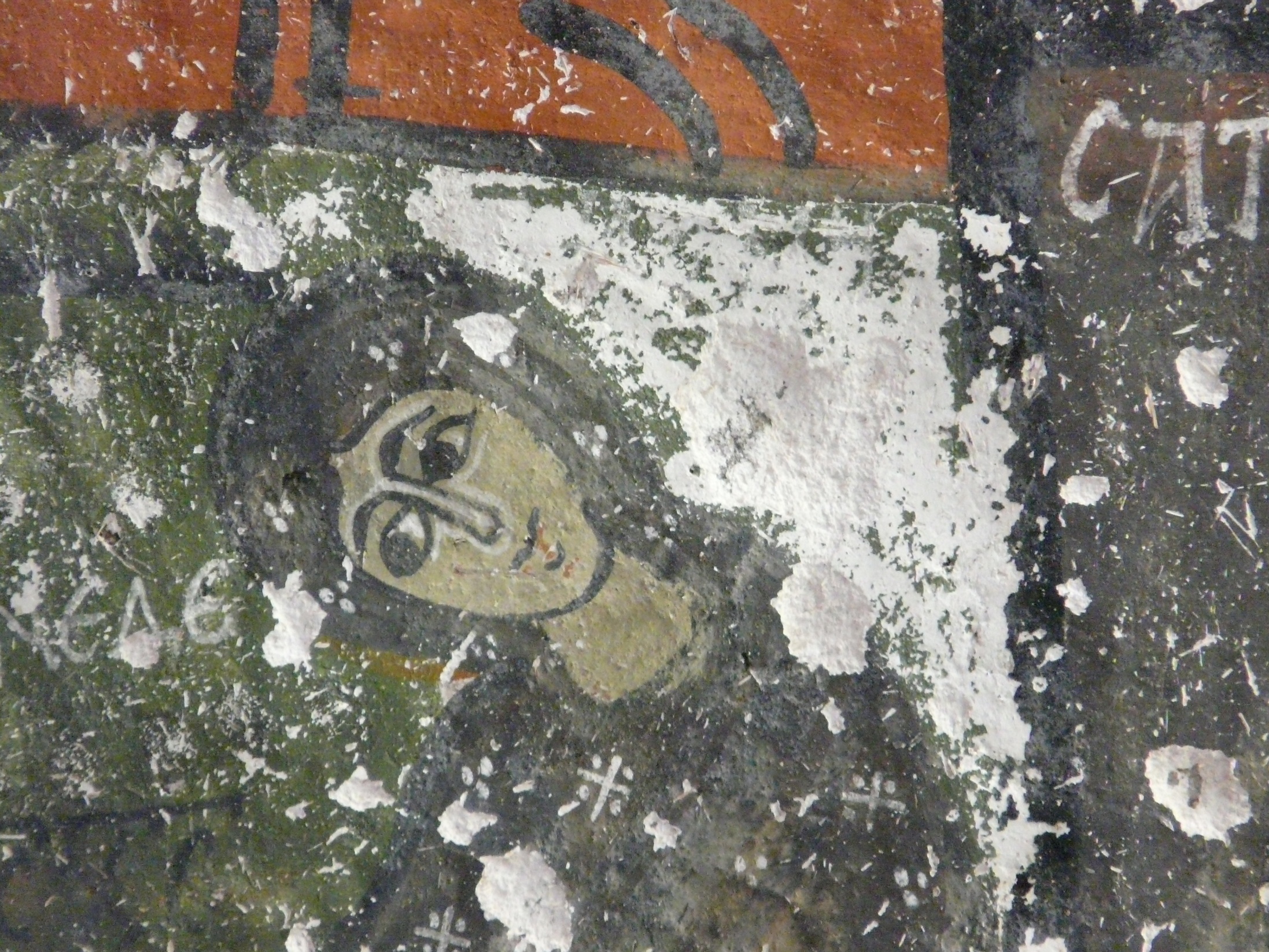 Allez

Salut !
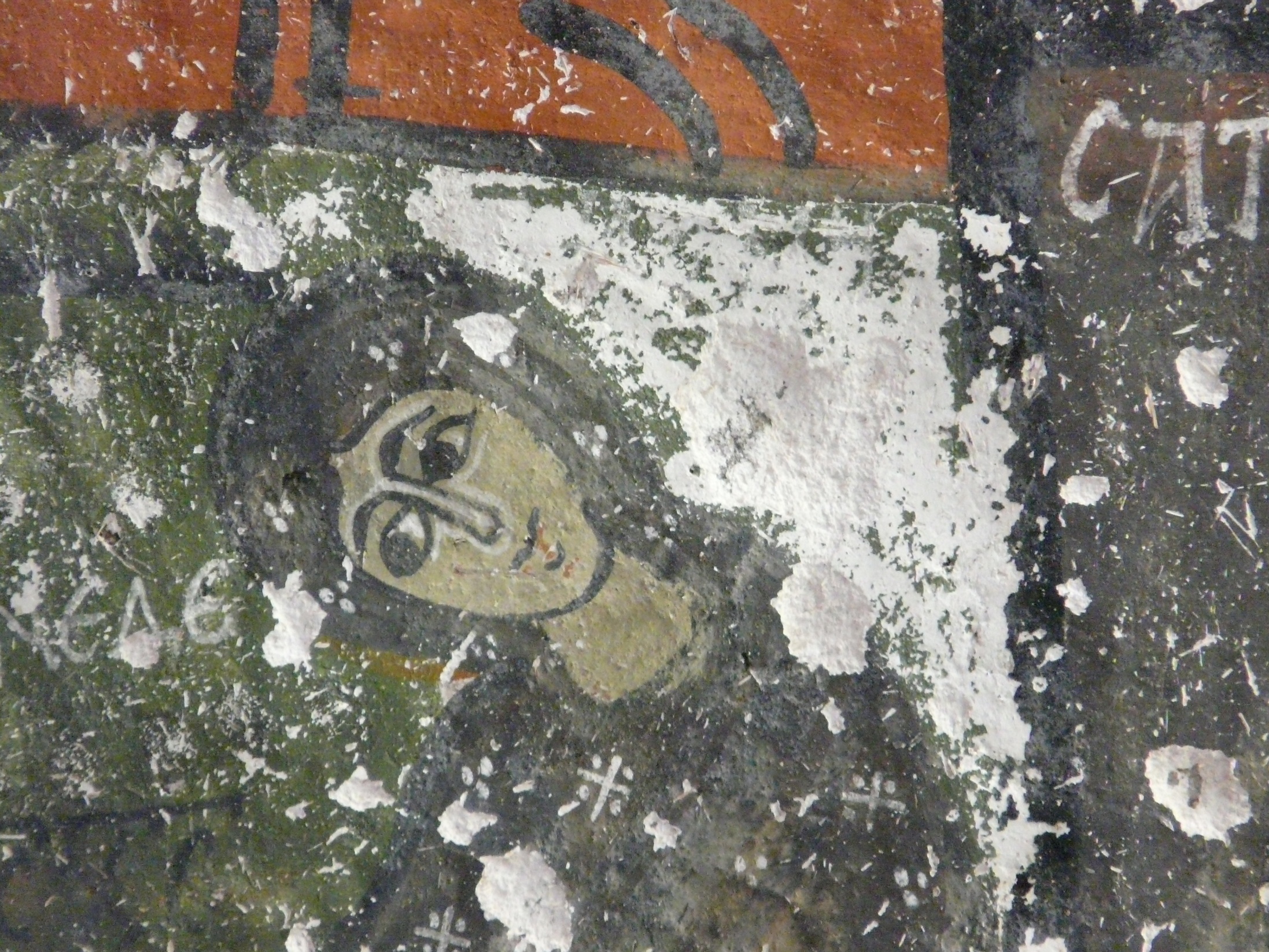